SITE ANALYSIS
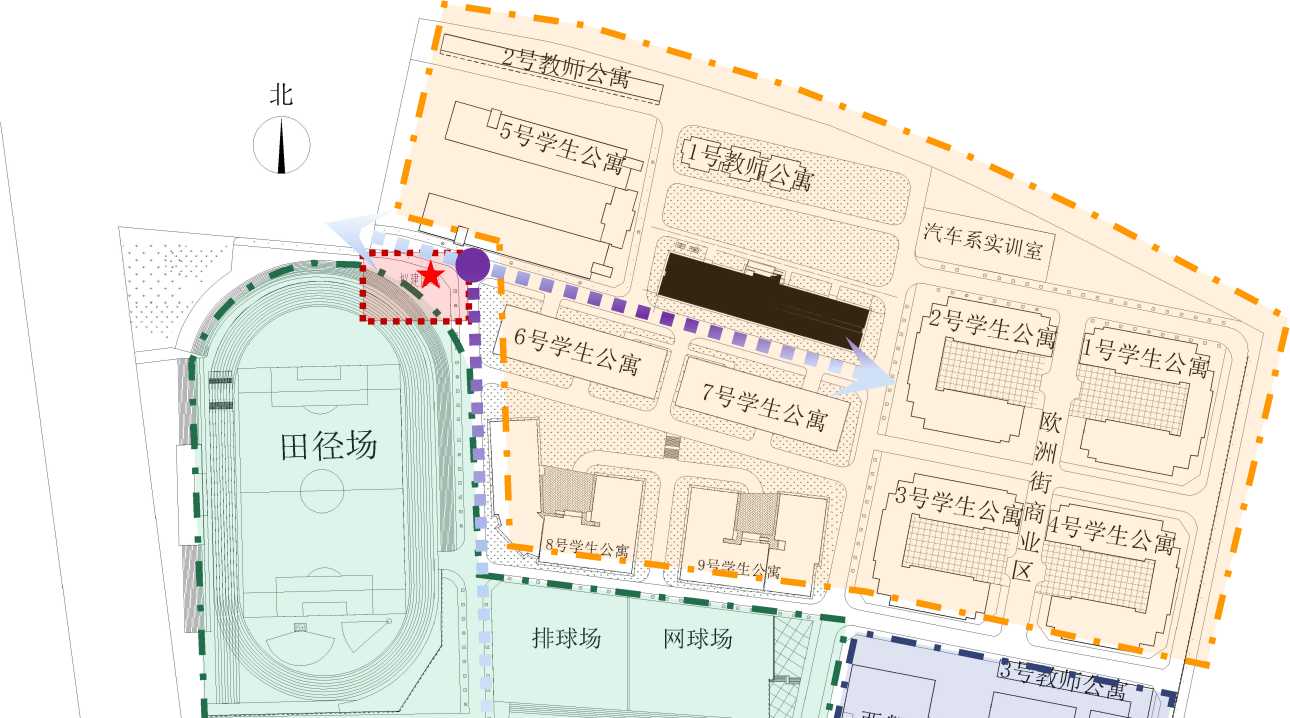 生活区
I ■ ■!
i -活动区
I        1
i  . 餐饮区
____
: ...: 配套商业区
...........（项目场地）
•■A交通主轴线
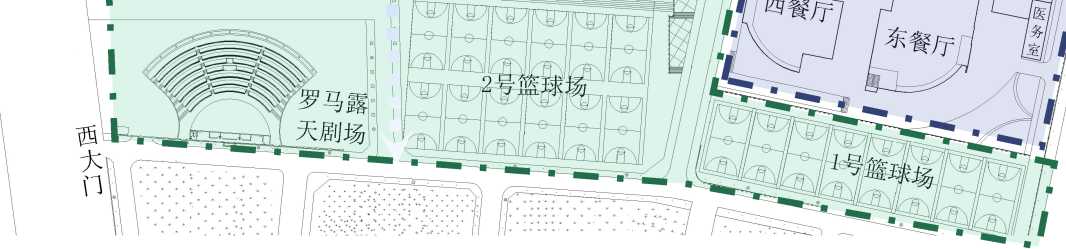 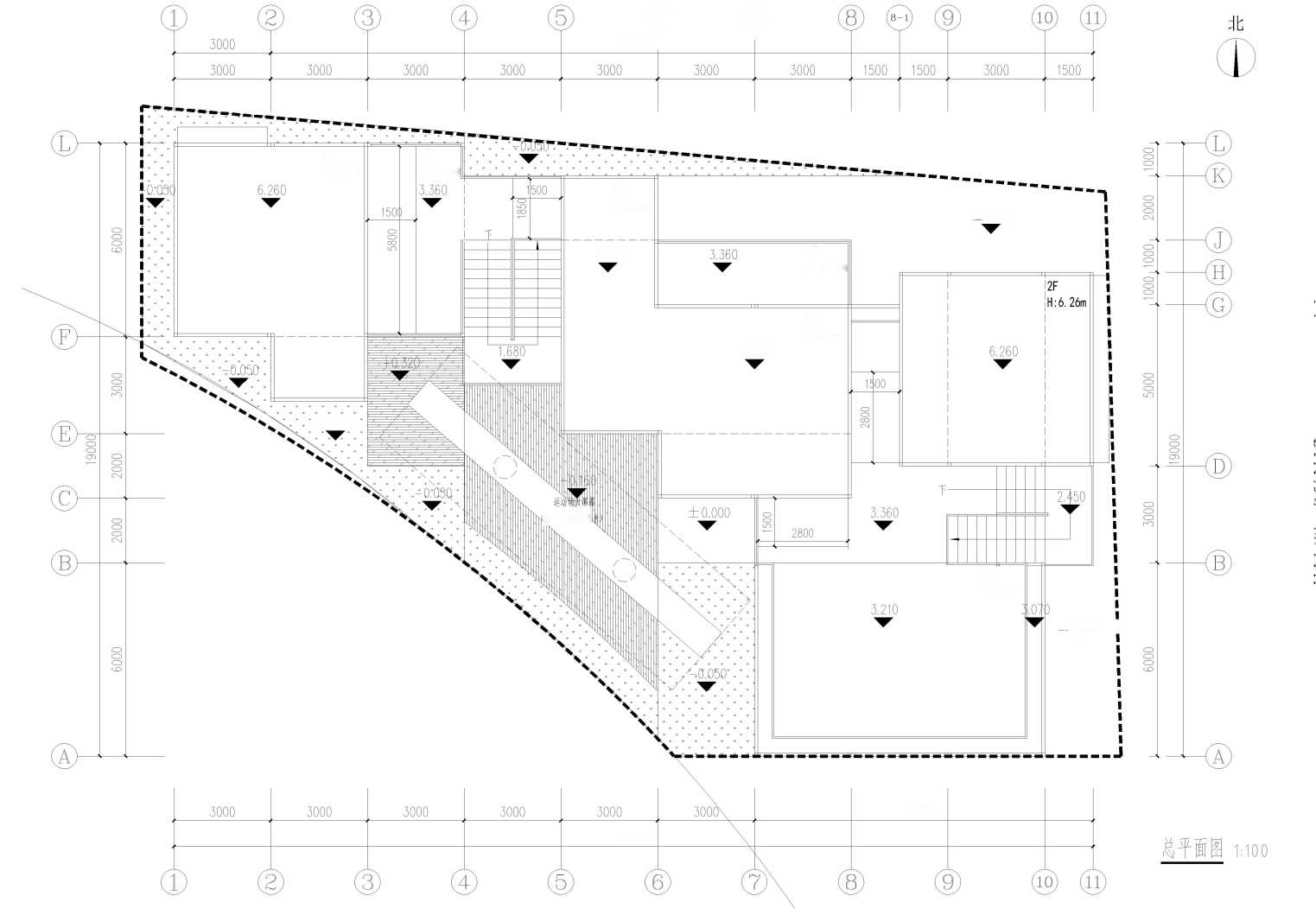 总平面图 «
28500 T
1F
H :3.36m
2F H:6. 26m
2F
H:6. 26m
+ 0.000
1F
H :3.36m
6.260
2F
H:6. 26m
6.260
A皿
优幕底游网
1F
H:3.21m
+ 0.000 I
▼
105»
28500
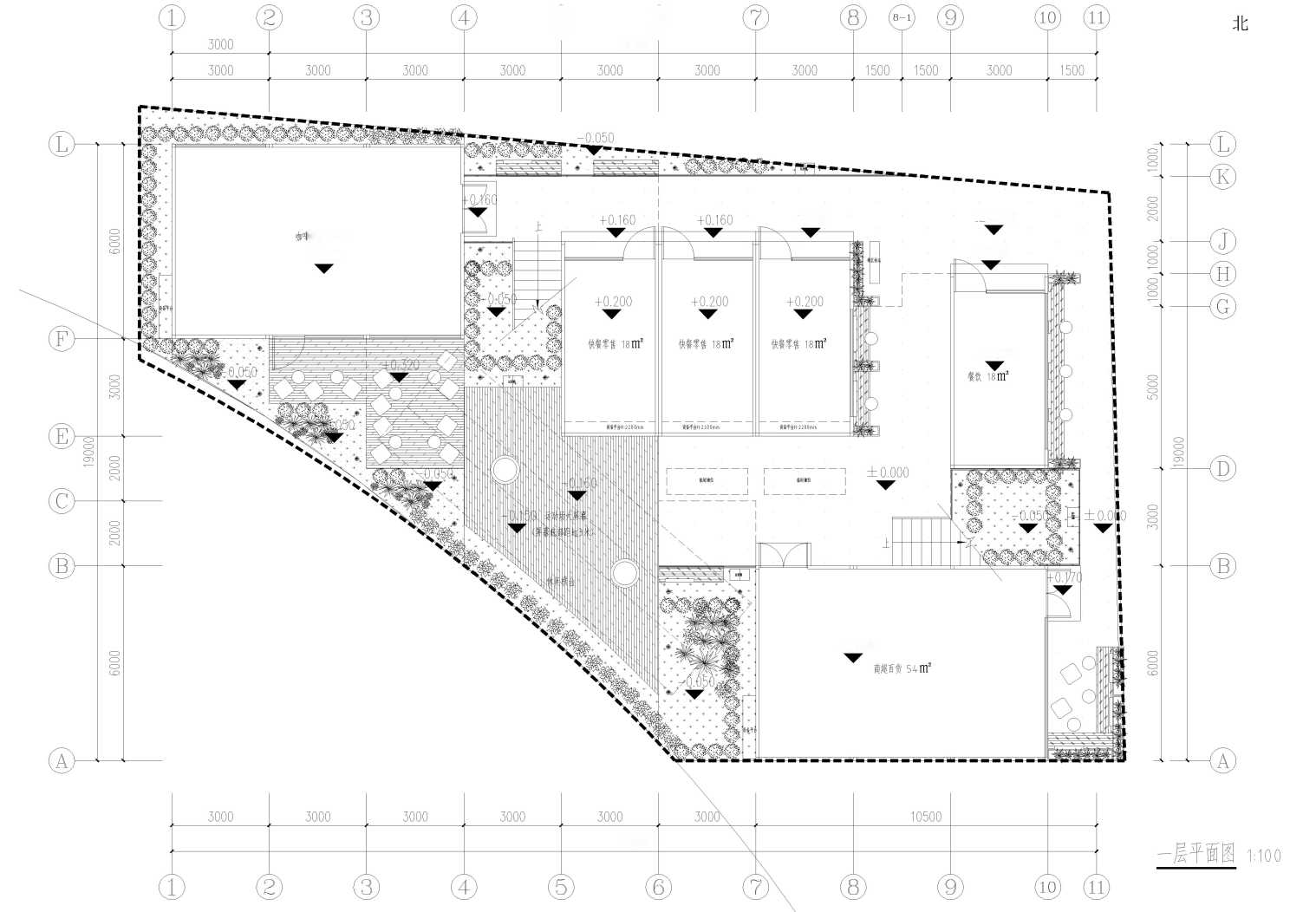 ，层平面布置
28500
+ 0.000
+0.160
庵食54 m2
+0.200
+0.160
+0.200
一层业态
180肝
•咖啡书吧 •快餐零售 •便利百货 •轻食饮品 •休闲广场
+0.050
28500
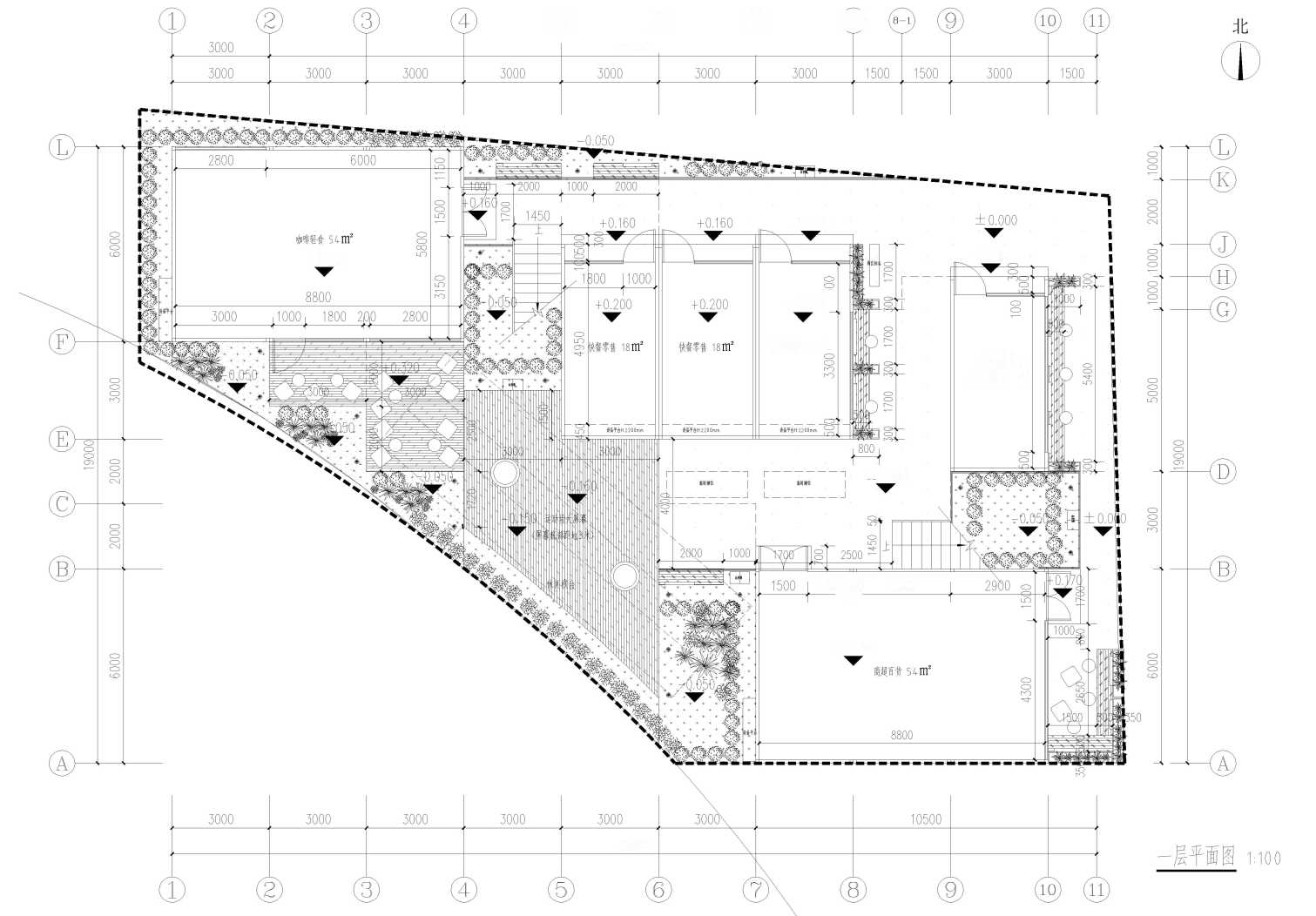 「一层平面尺寸  @   （8）
28500 T              ]
+0.160
+0.160
+0.230
+ 0.200^
ttKt ism2
+0.200 o ft Xi2 切
+ 0.000
顷* 5
—层业态
180肝
•咖啡书吧 •快餐零售 •便利百货 •轻食饮品 •休闲广场
+0.050
28500
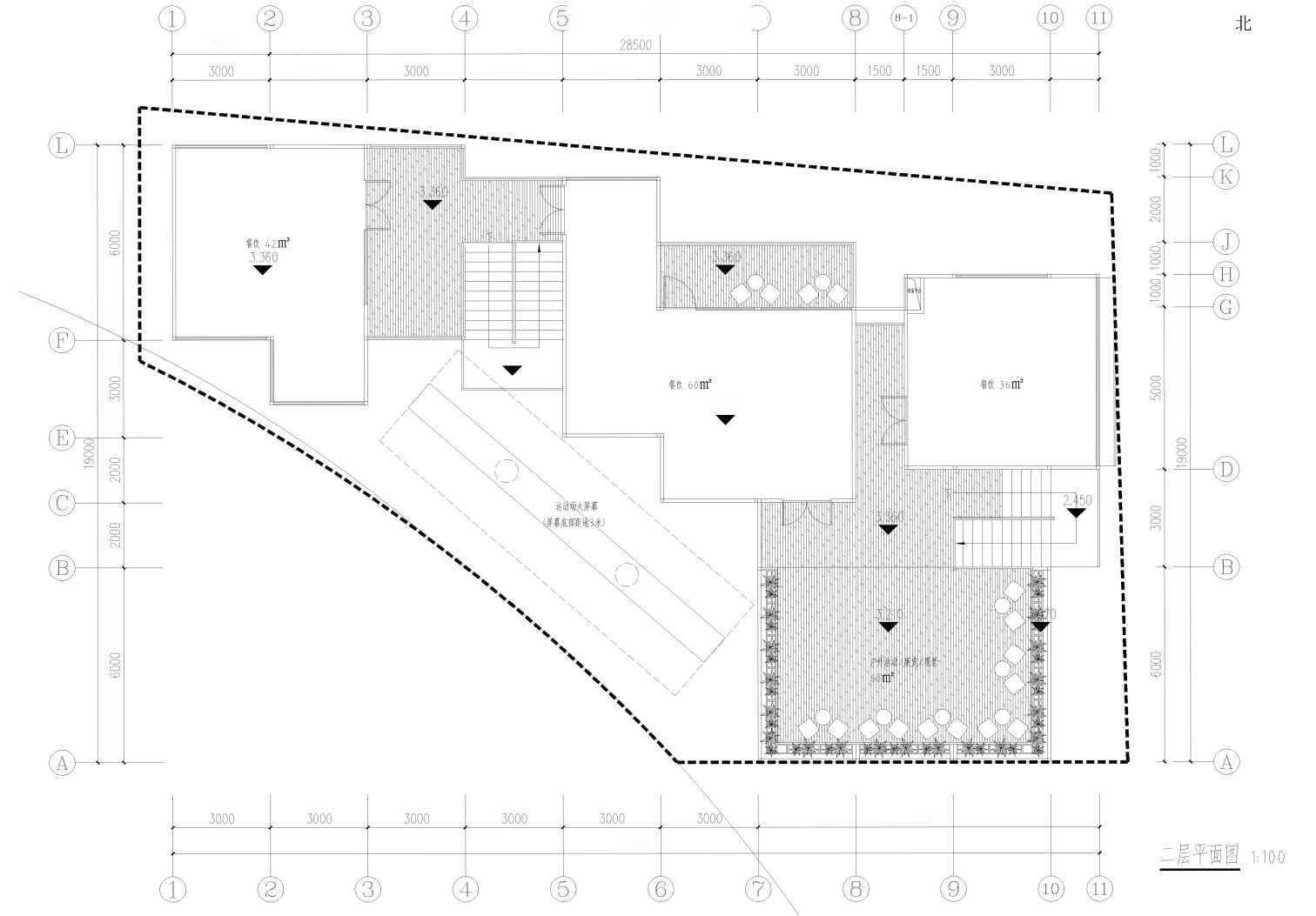 二层平面布置 (7
砌
15CE
:m
atm
蛔
1；65J
3.38 &
二层业态
138肝
•餐饮
•生活服务 •活动展览
T&5GQ
2&W
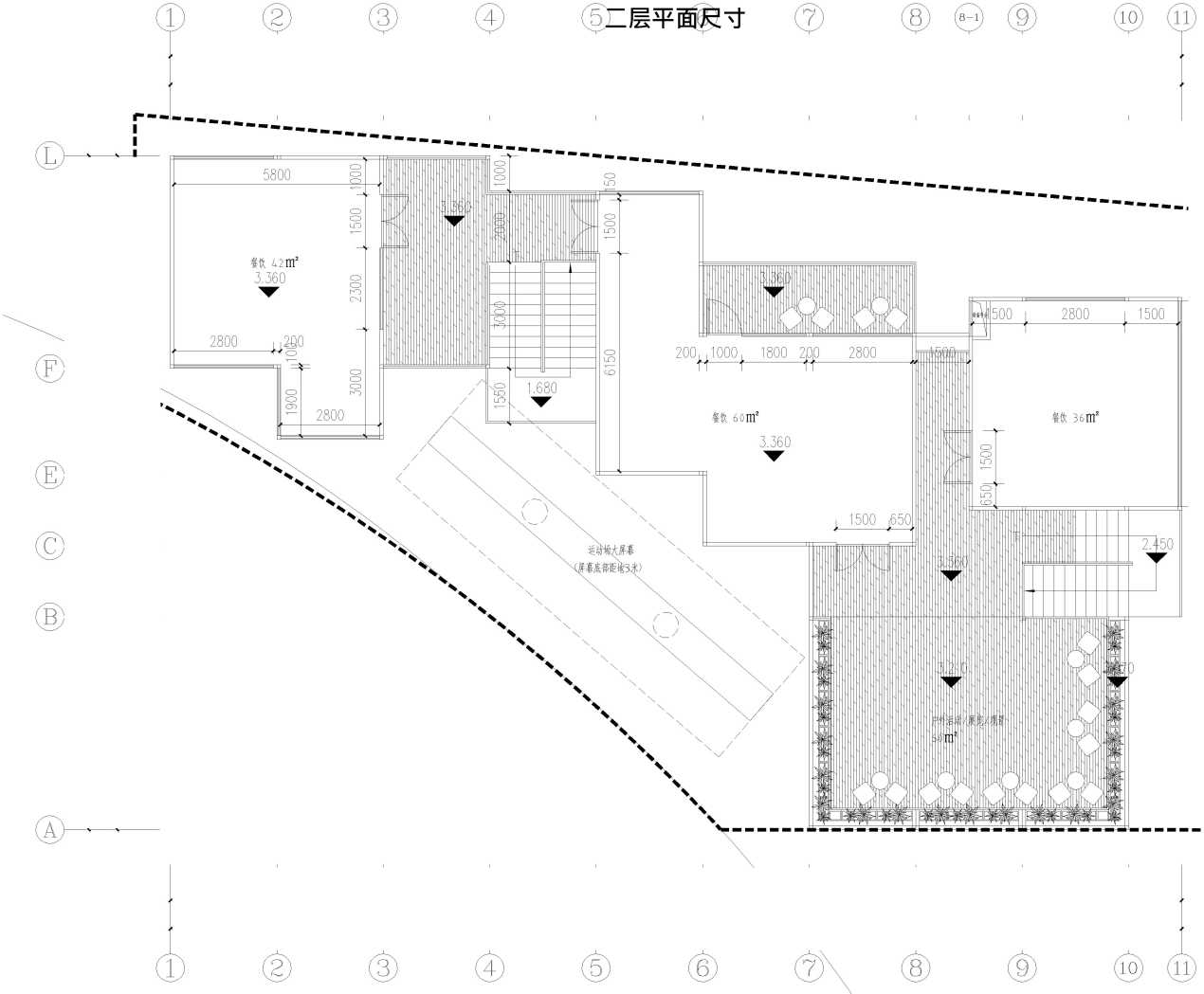 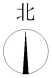 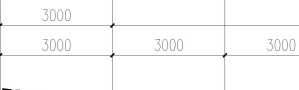 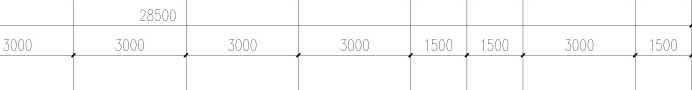 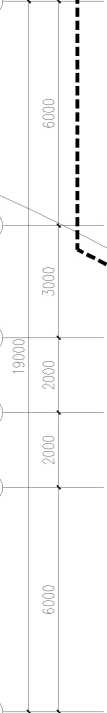 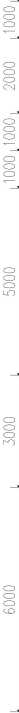 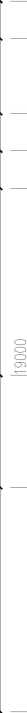 (KJ
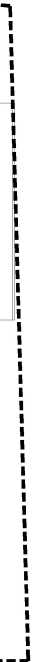 <1
(G)
1
二层业态
138肝
•餐饮
•生活服务 •活动展览
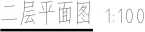 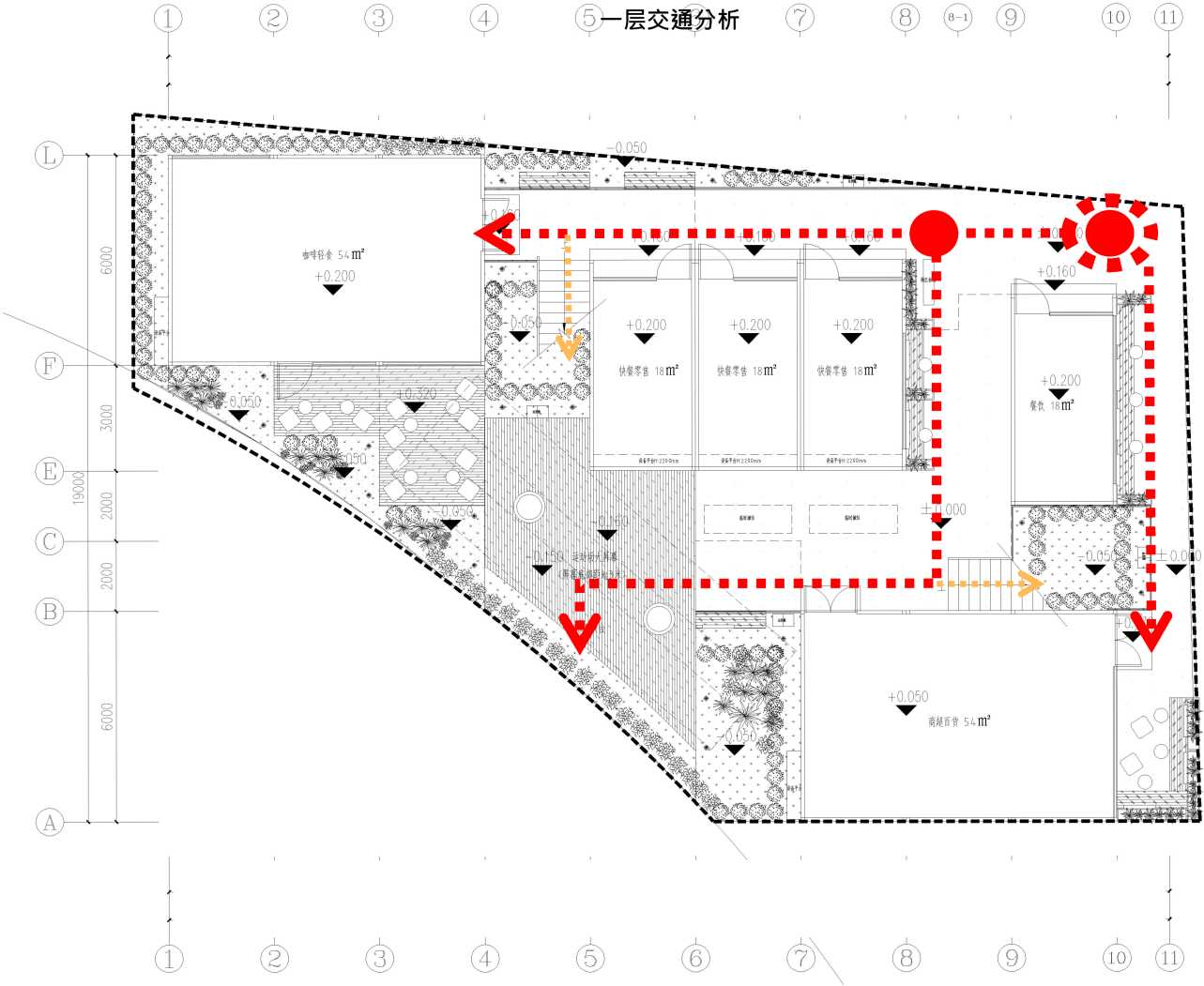 北
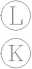 810二 W fglESslLf 員
®®s
i
（二）
S
B
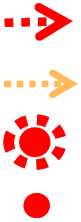 主要交通动线
g
O
9
次要交通动线
主要交通节点
A
次要交通节点
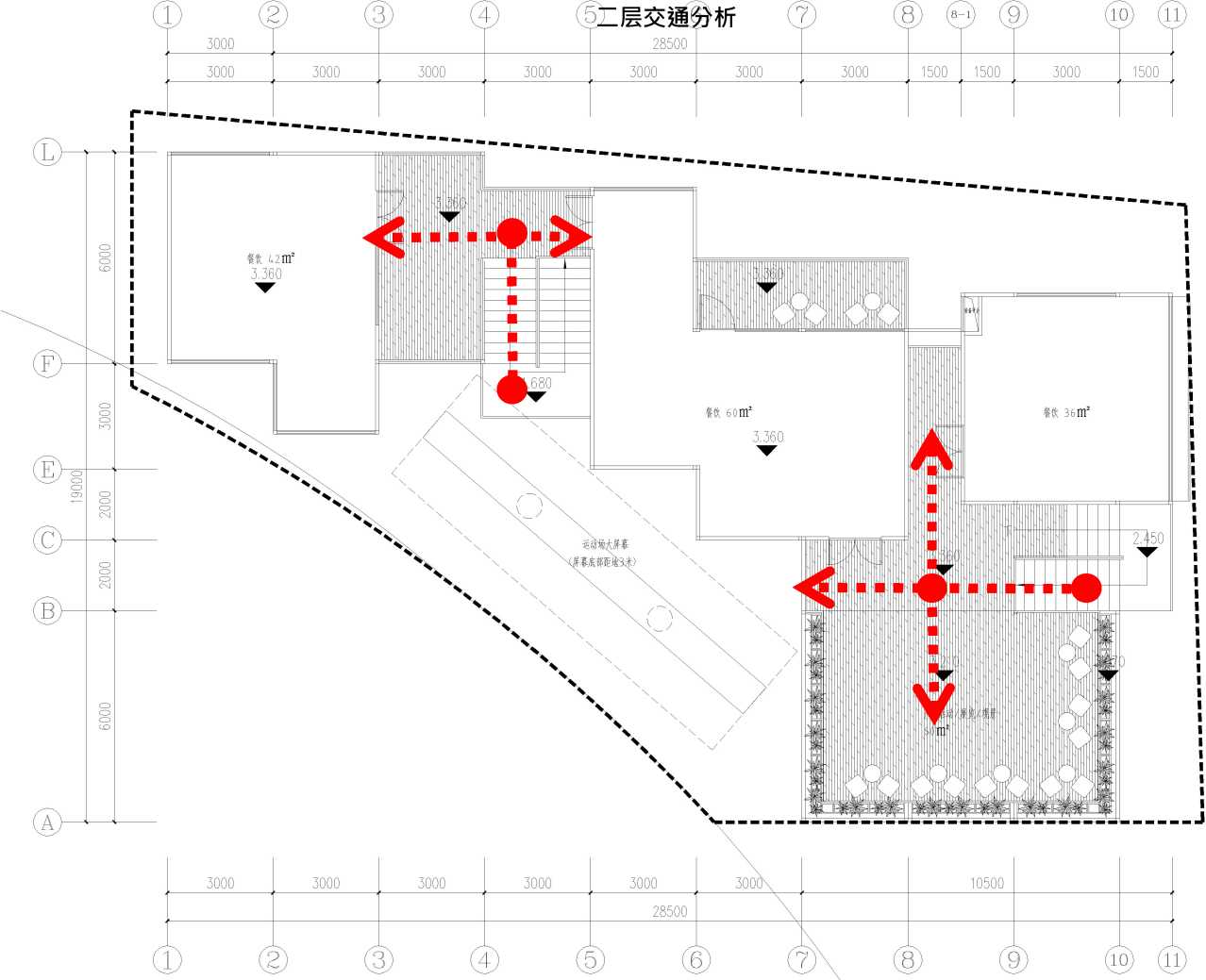 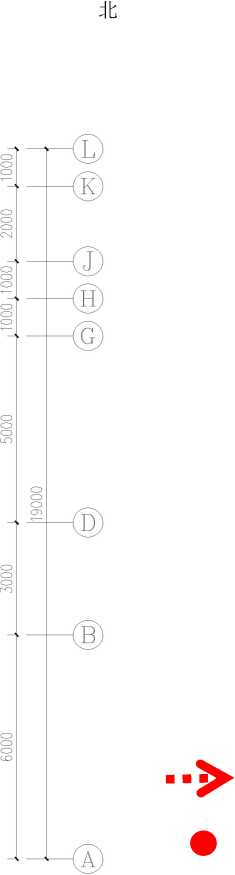 主要交通动线
主要交通节点
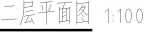 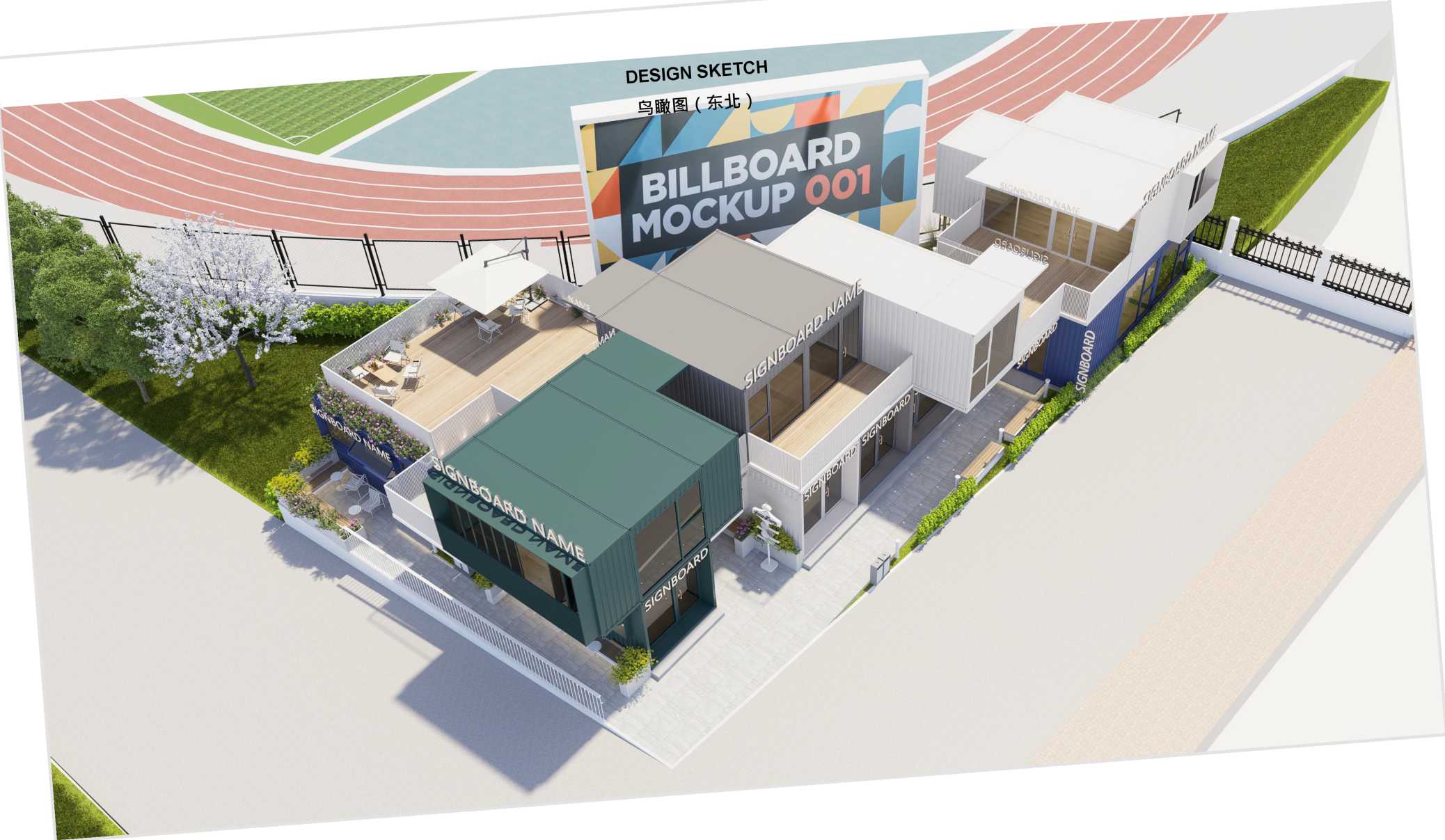 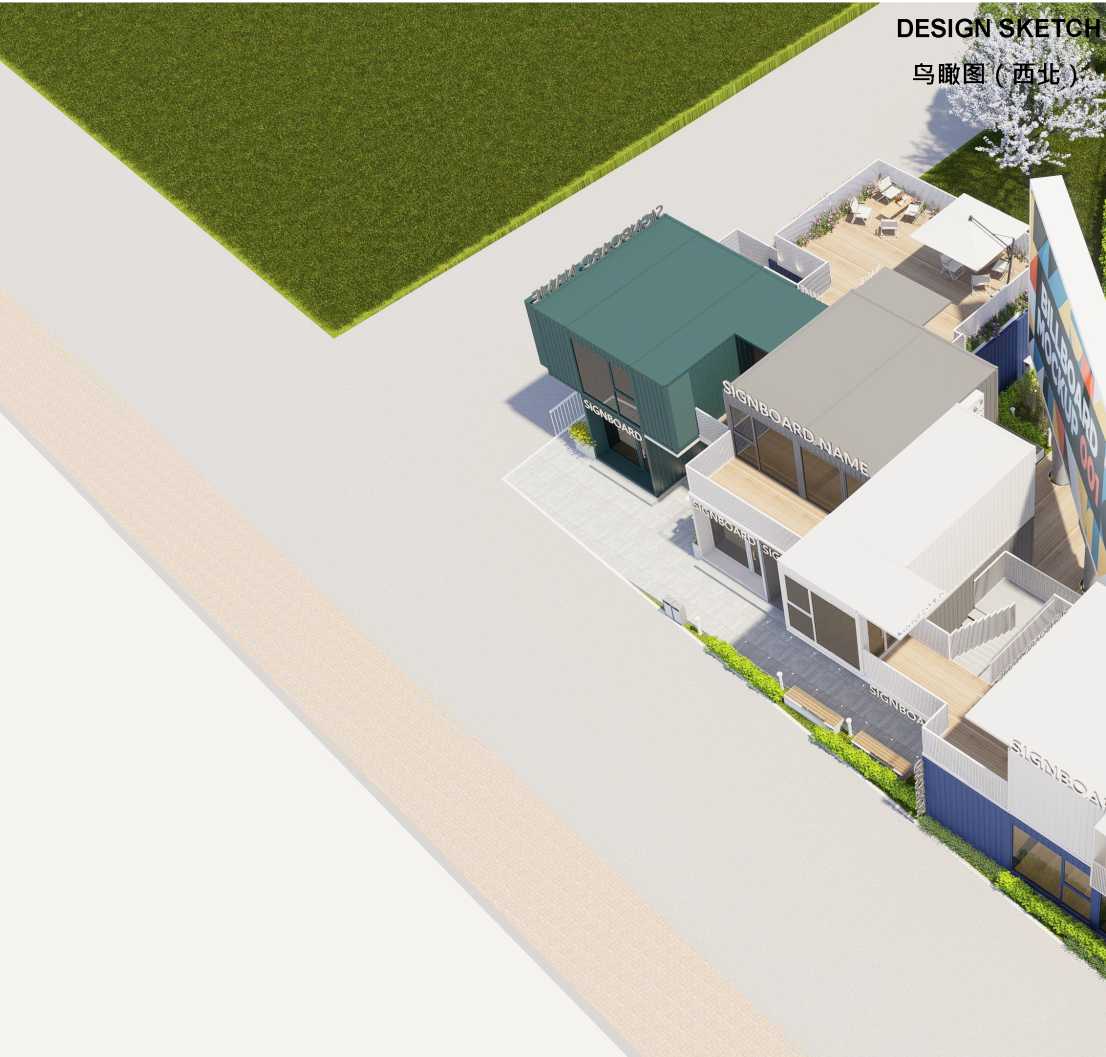 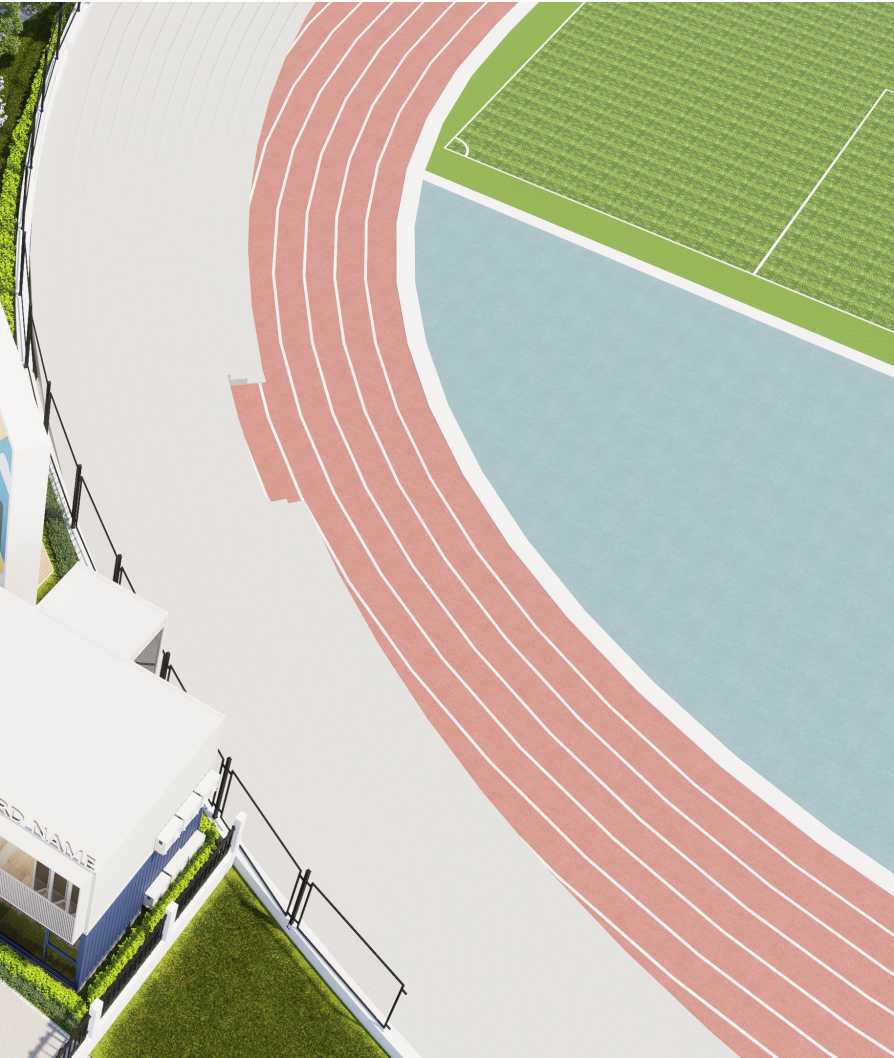 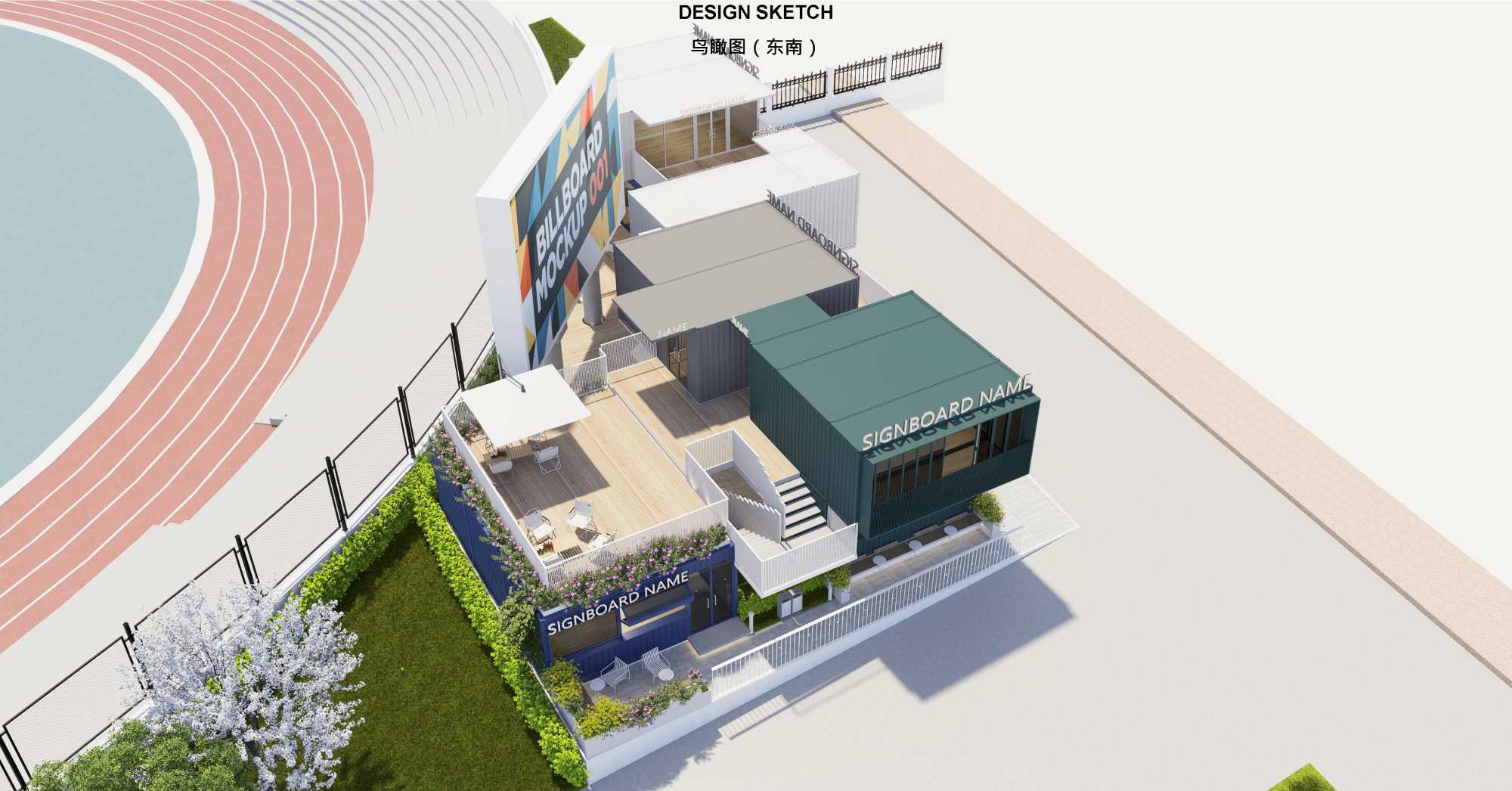 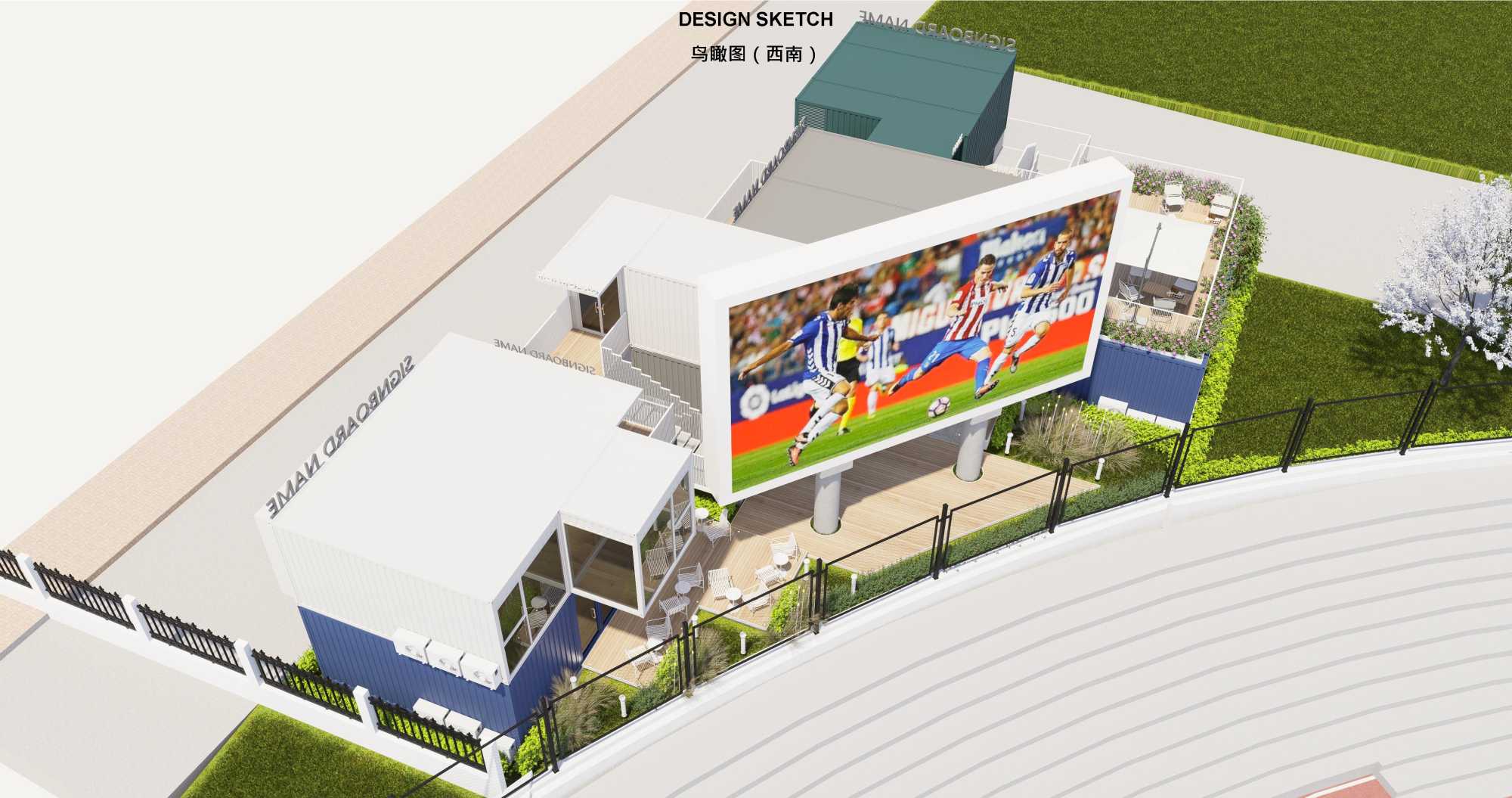 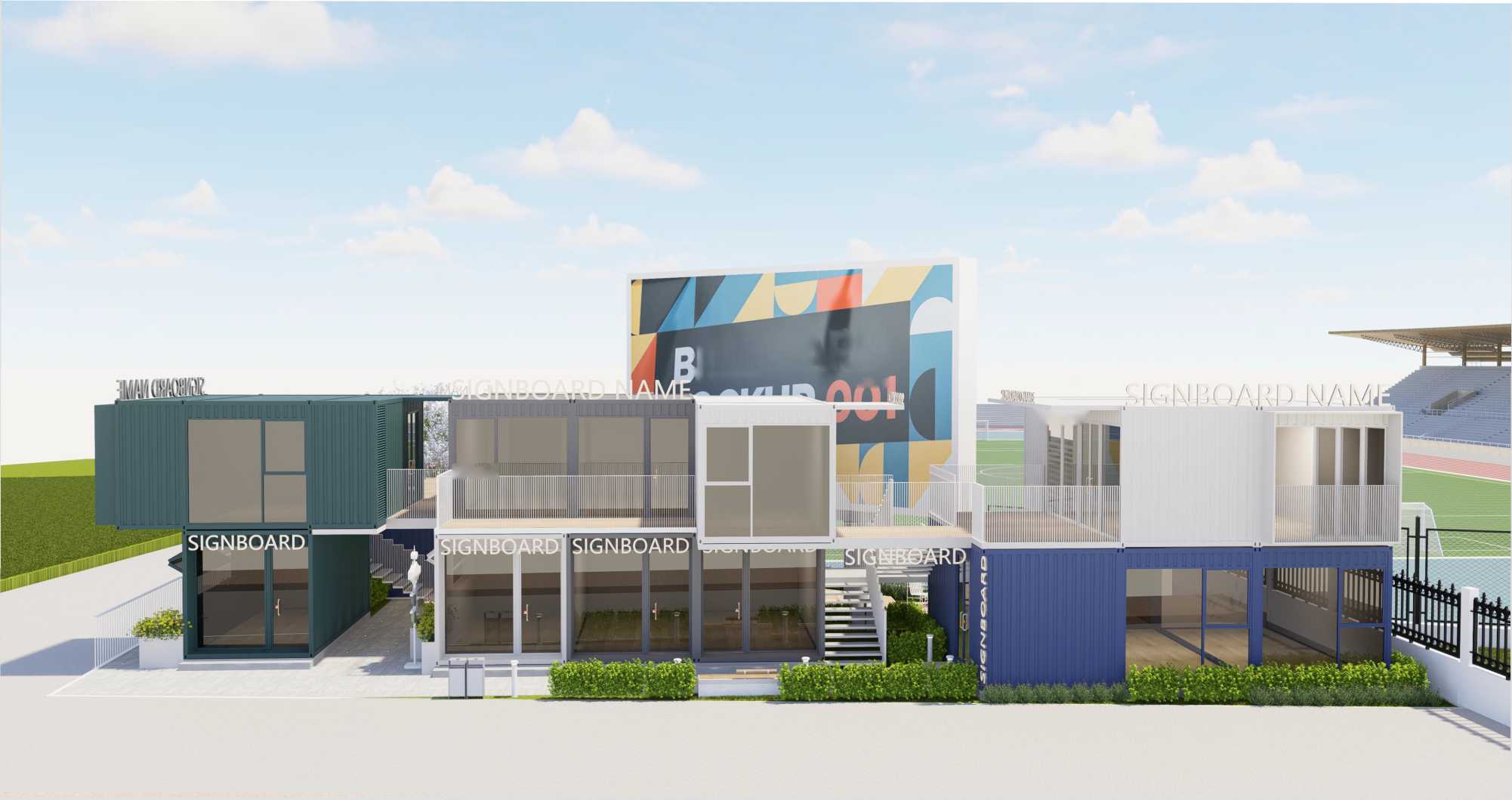 DESIGN SKETCH
立面图（北）
ILLBOAR?
IIIIF'W
Blnlnnninffl
DESIGN SKETCH
立面图（东）
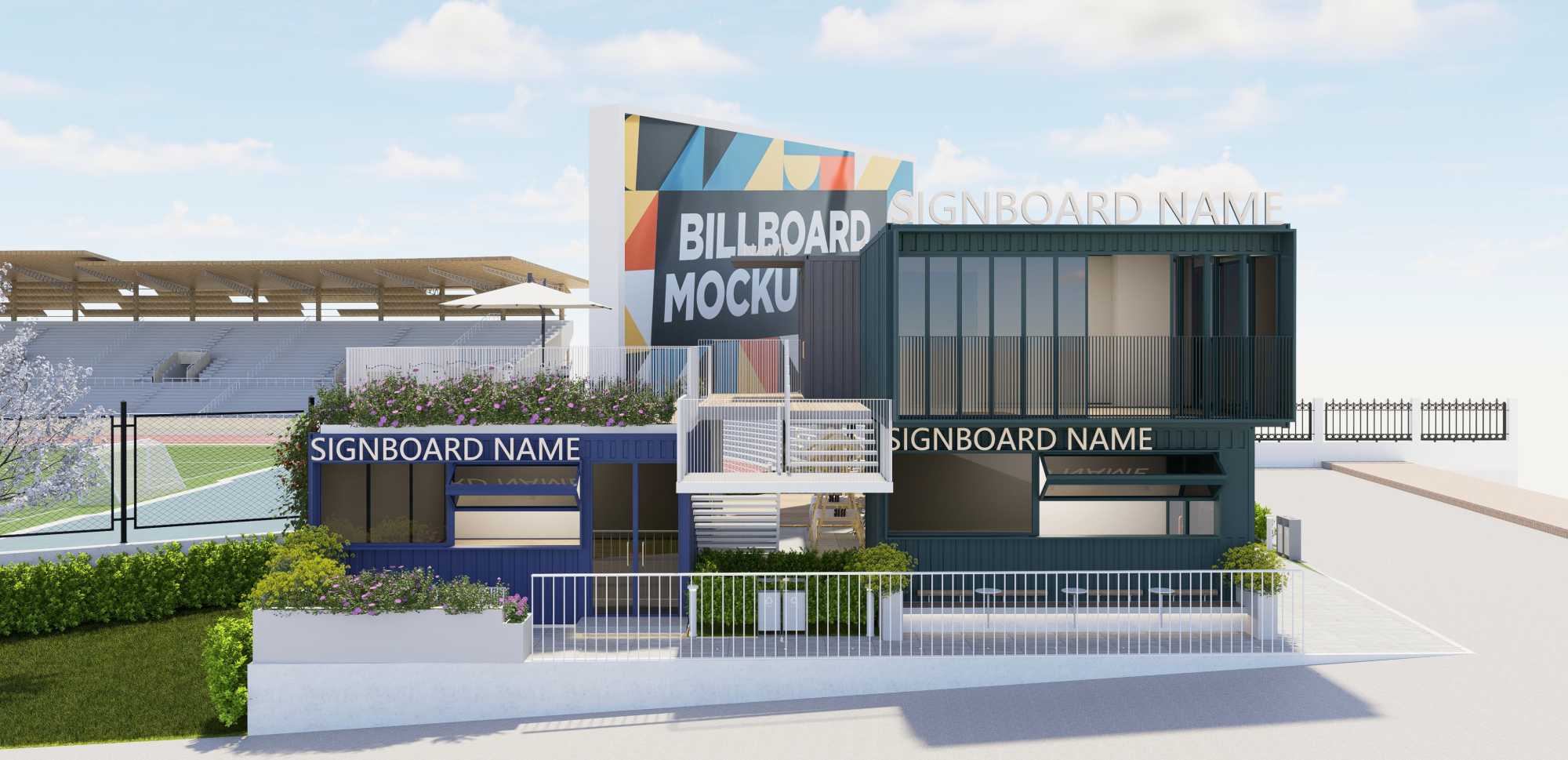 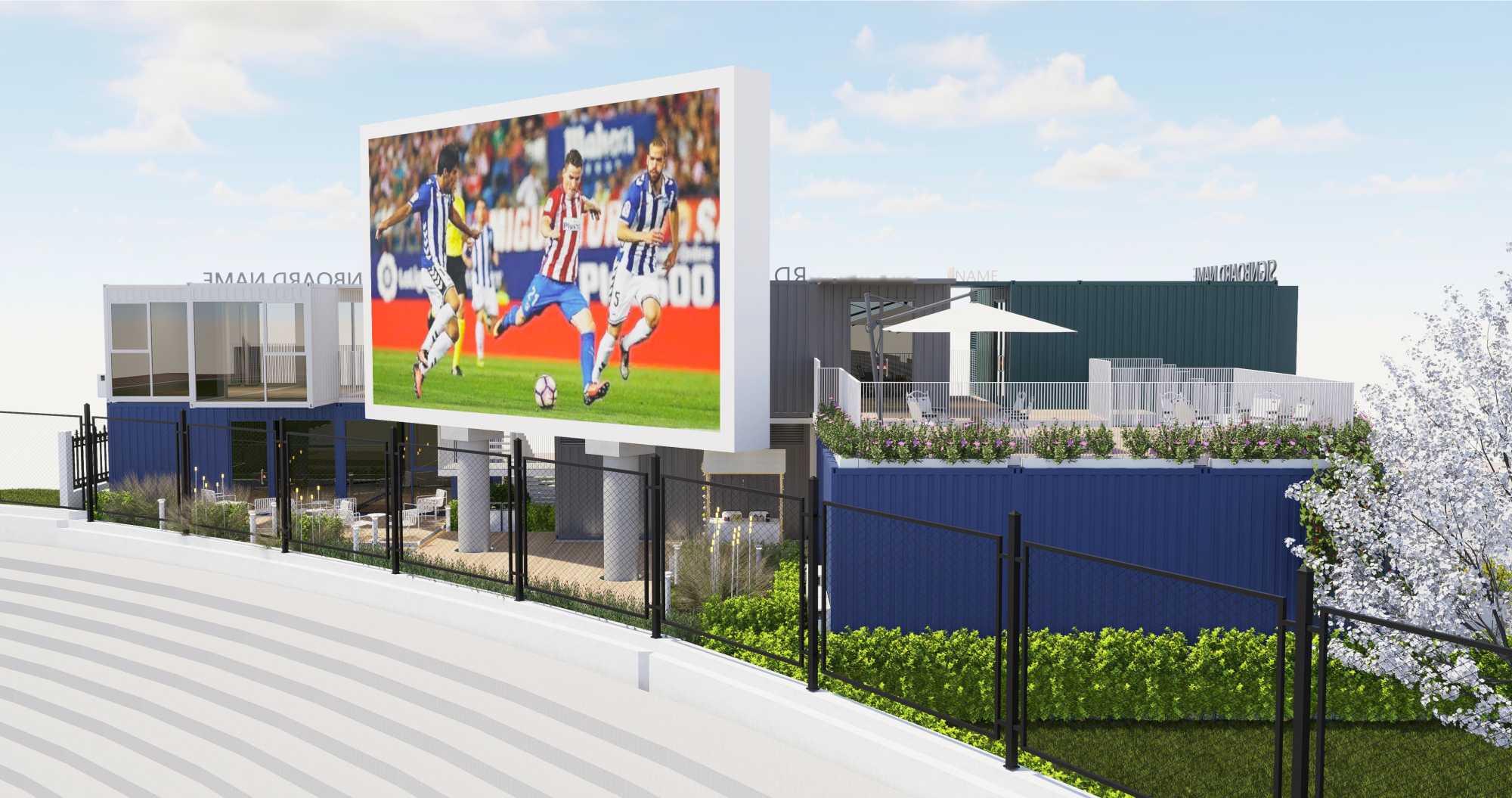 DESIGN SKETCH
立面图（南）
△ cgi/ici?
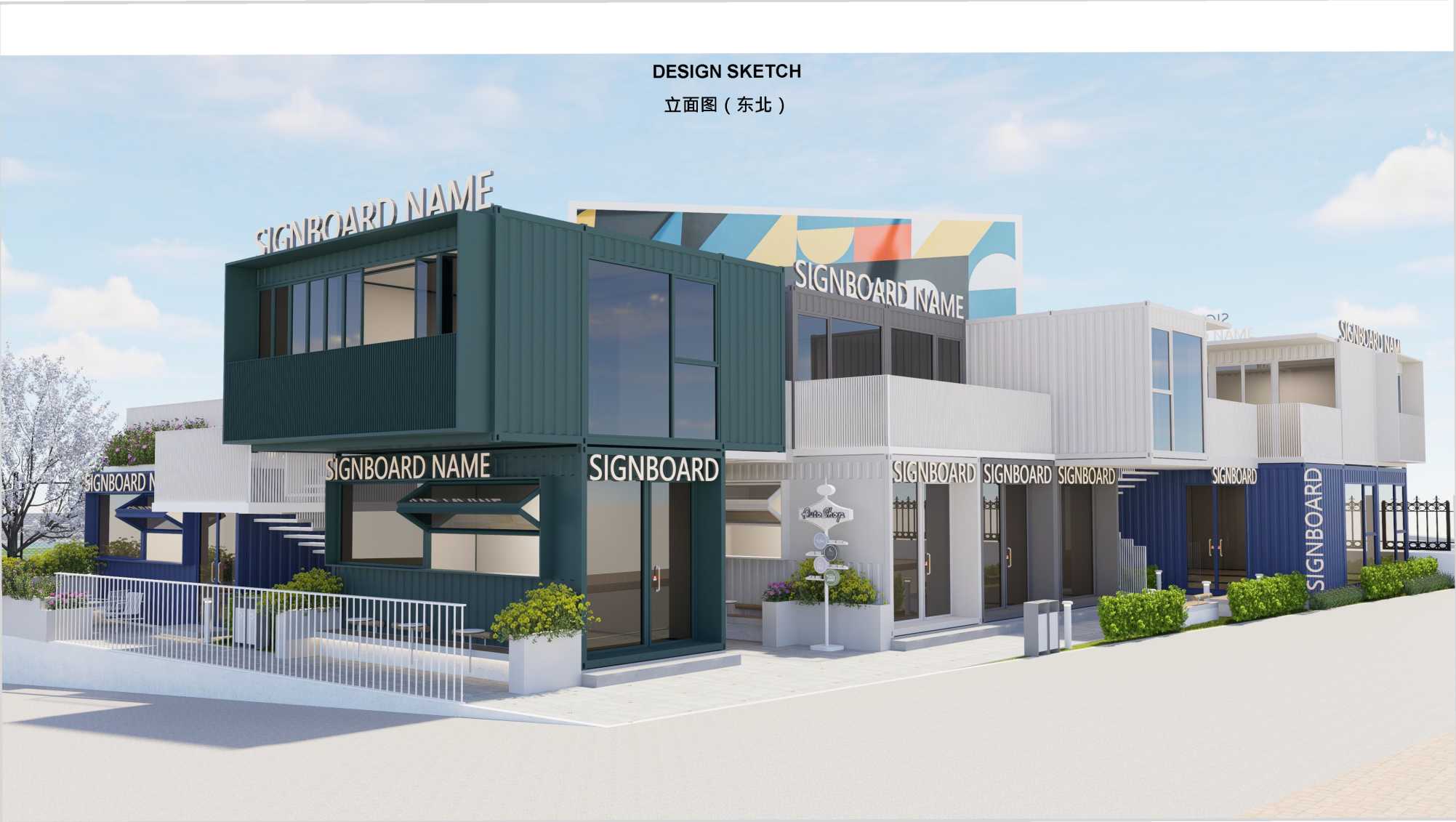 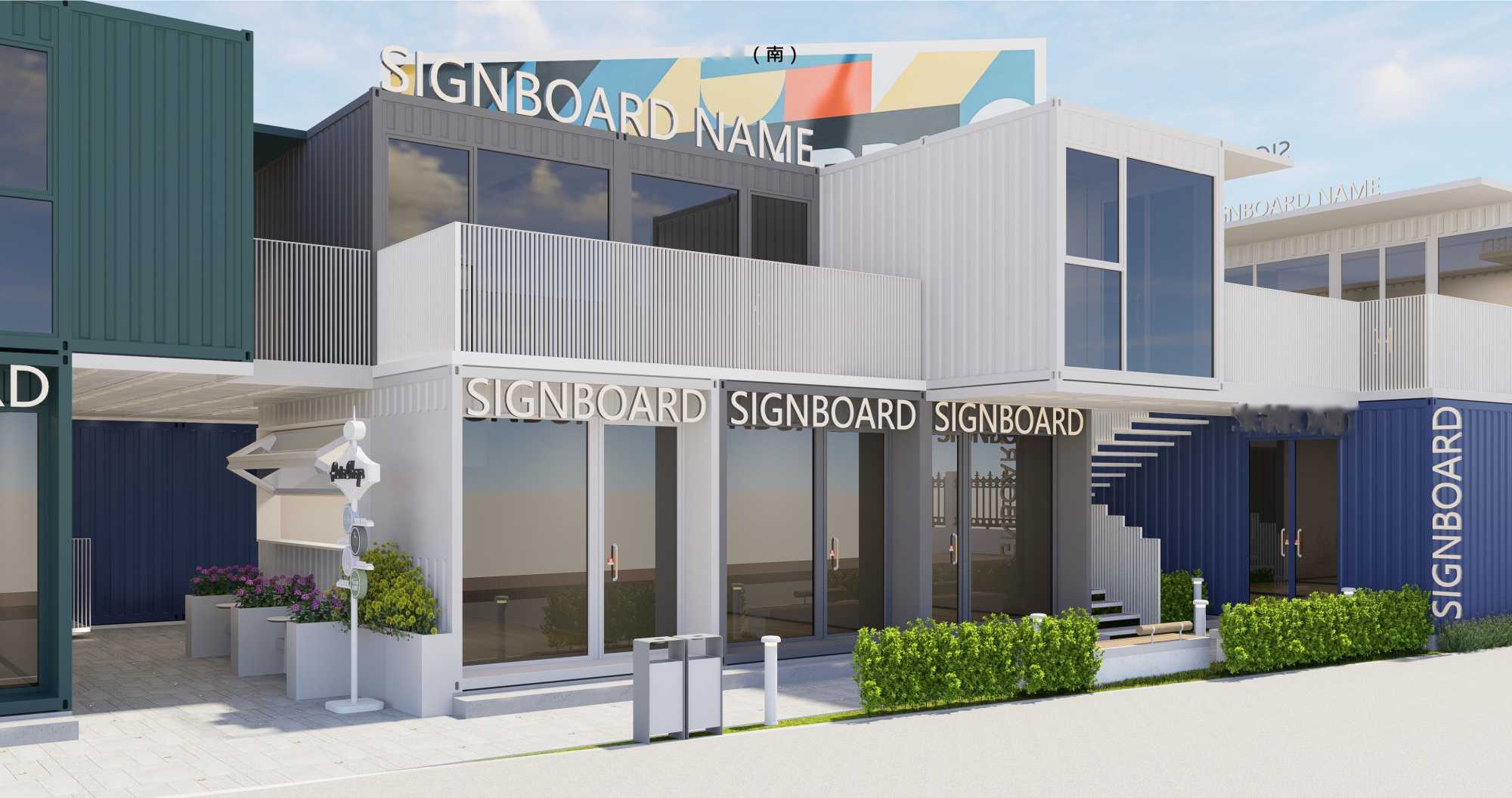 DESIGN SKETCH
立面图
SIGNBOARD
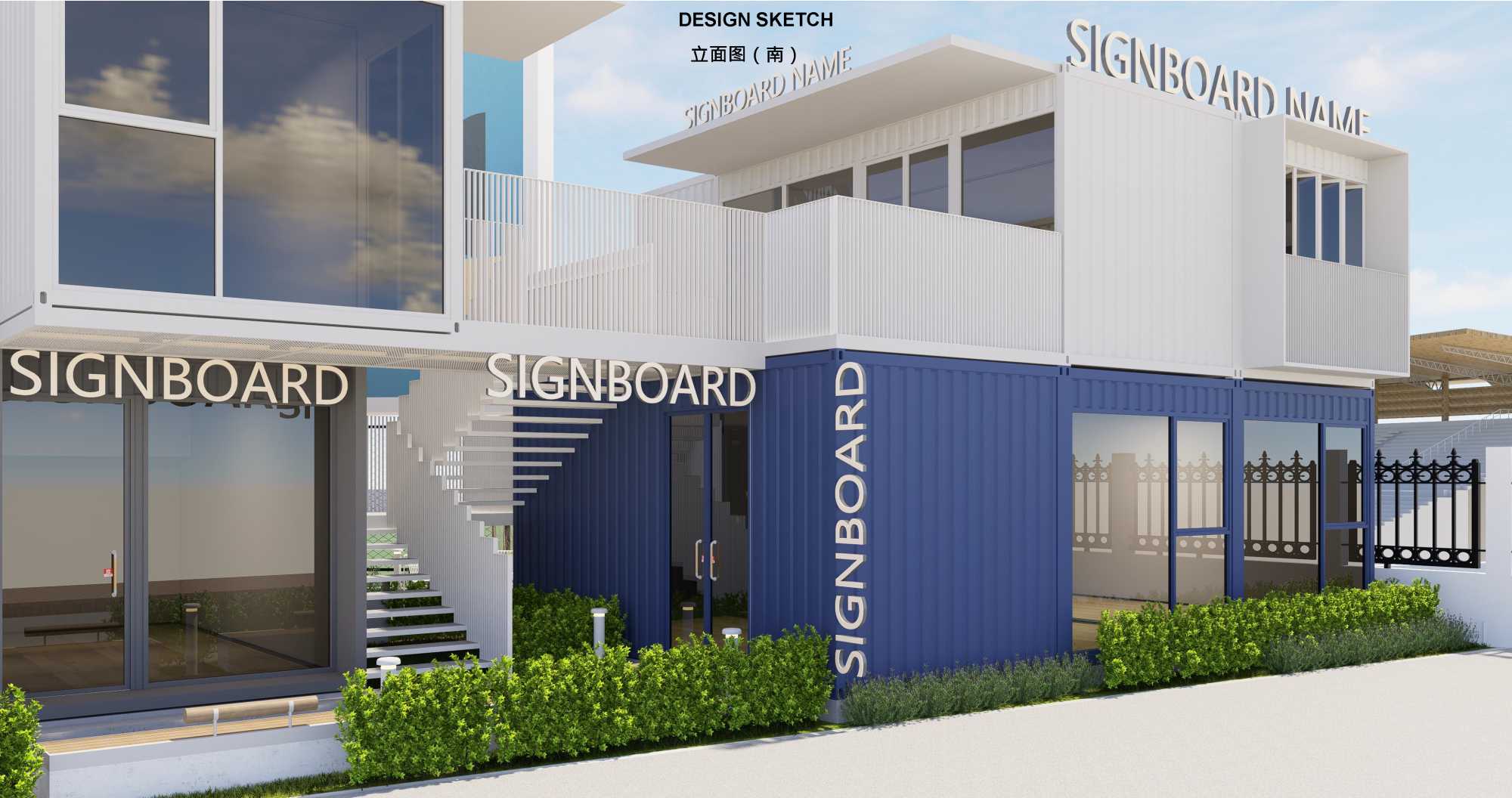 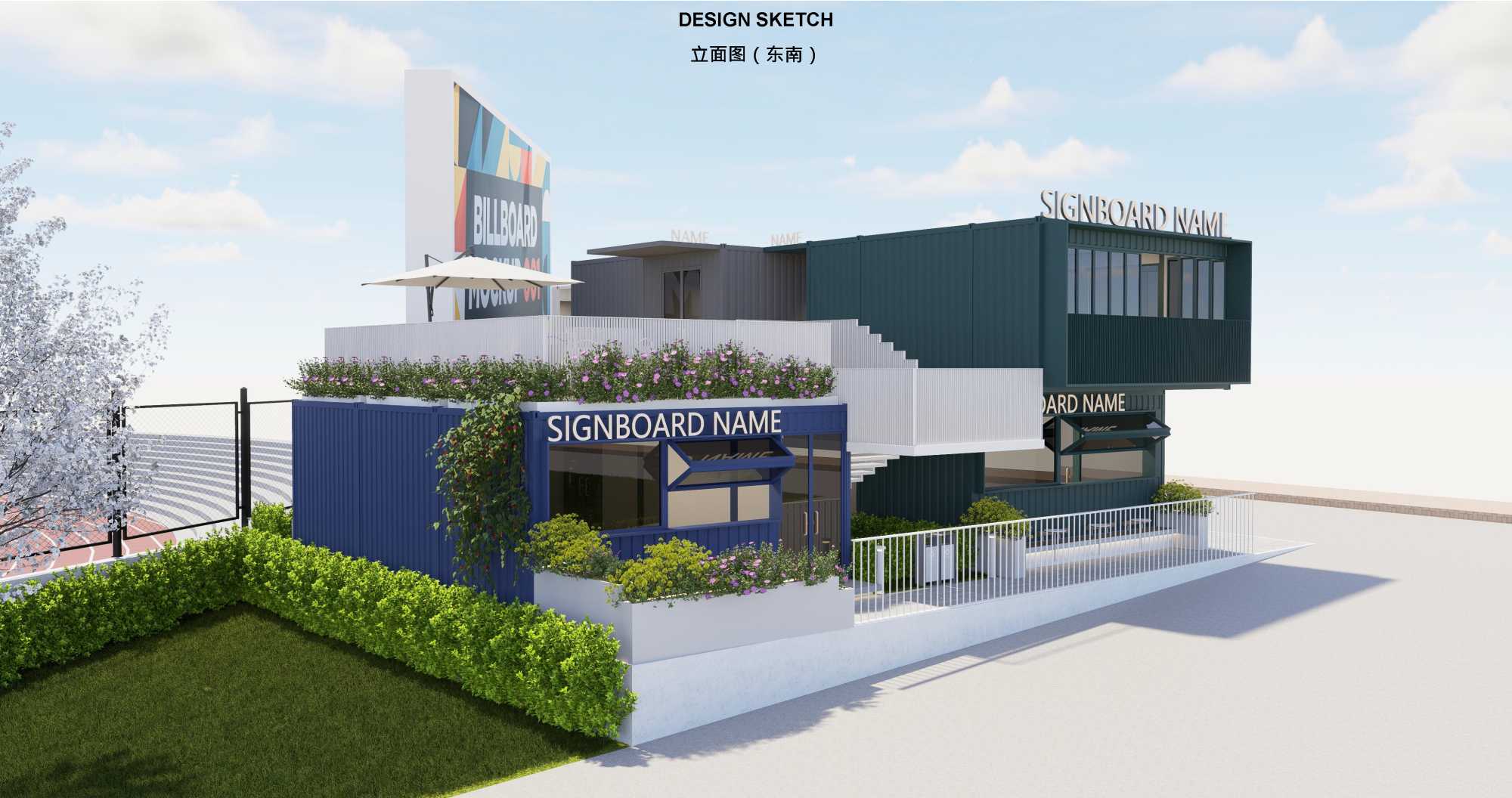 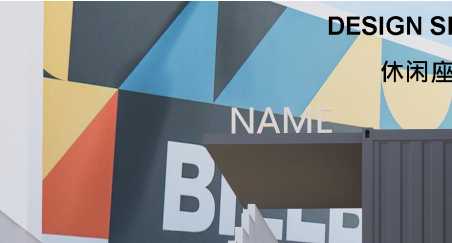 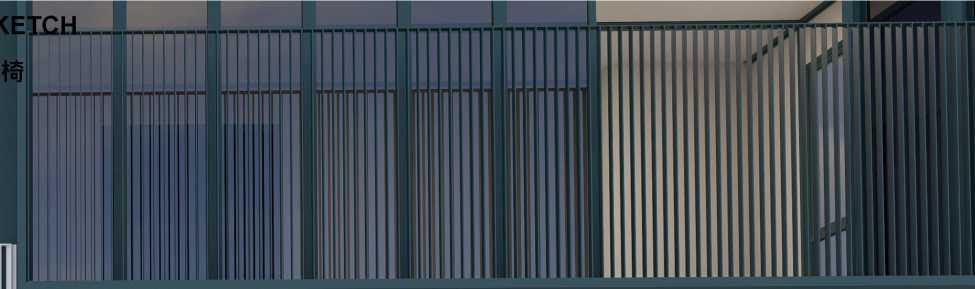 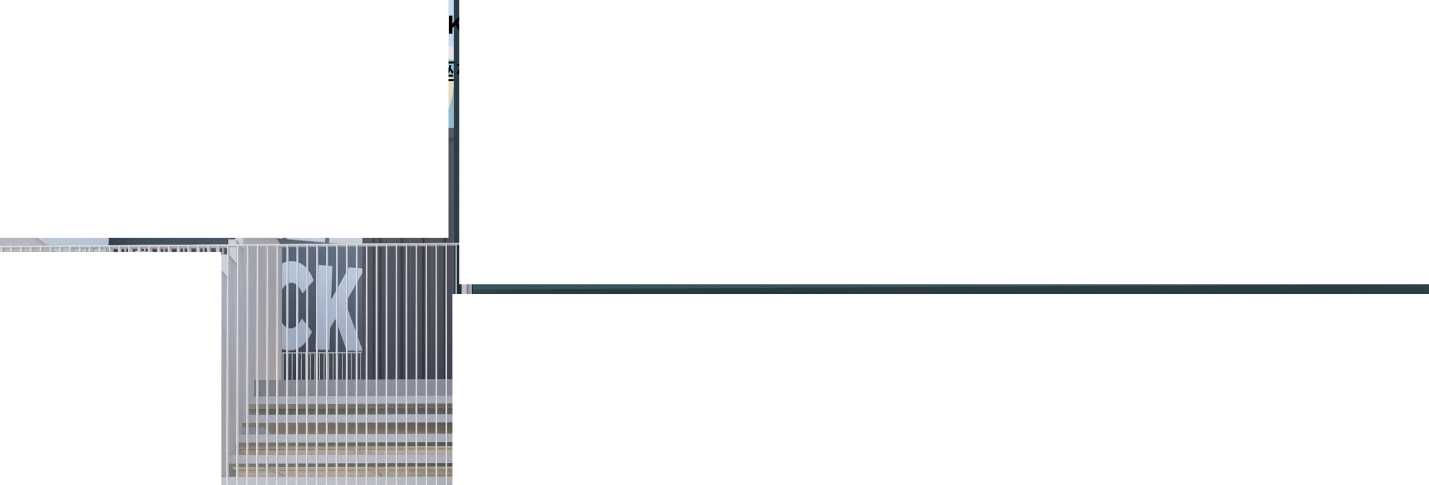 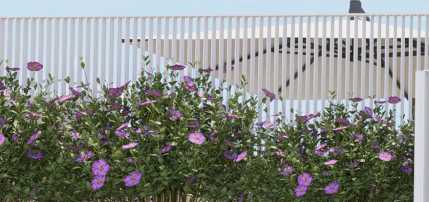 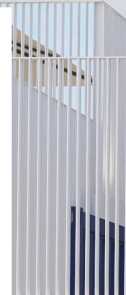 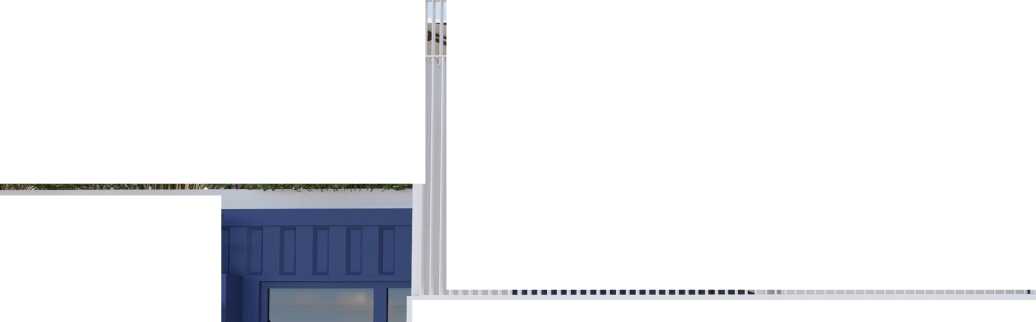 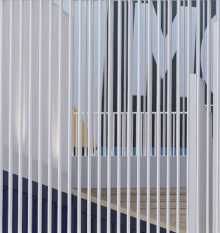 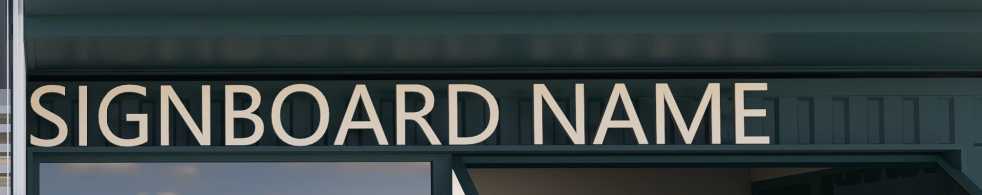 NAME
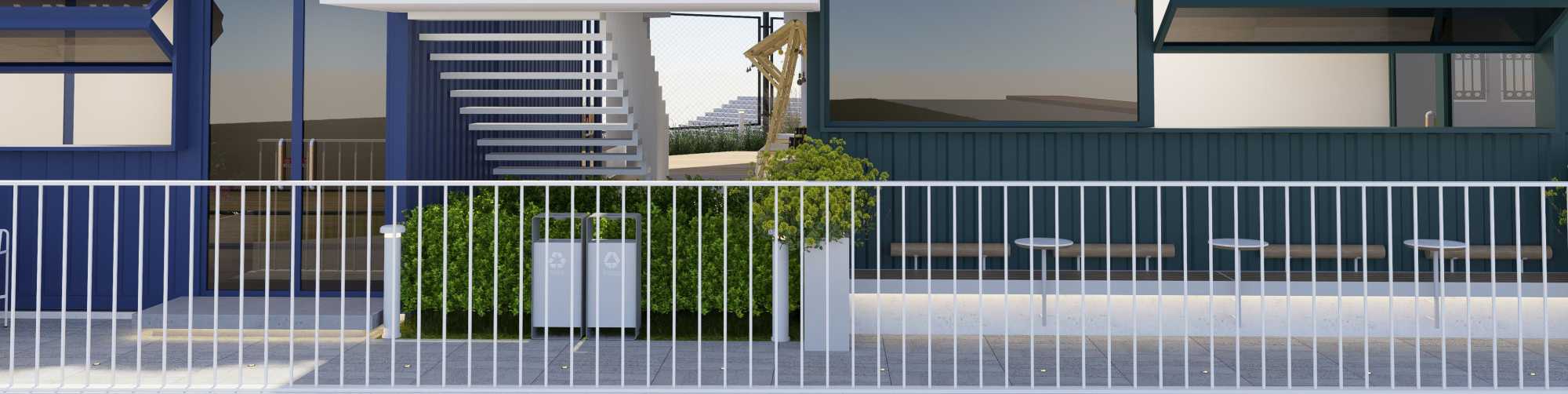 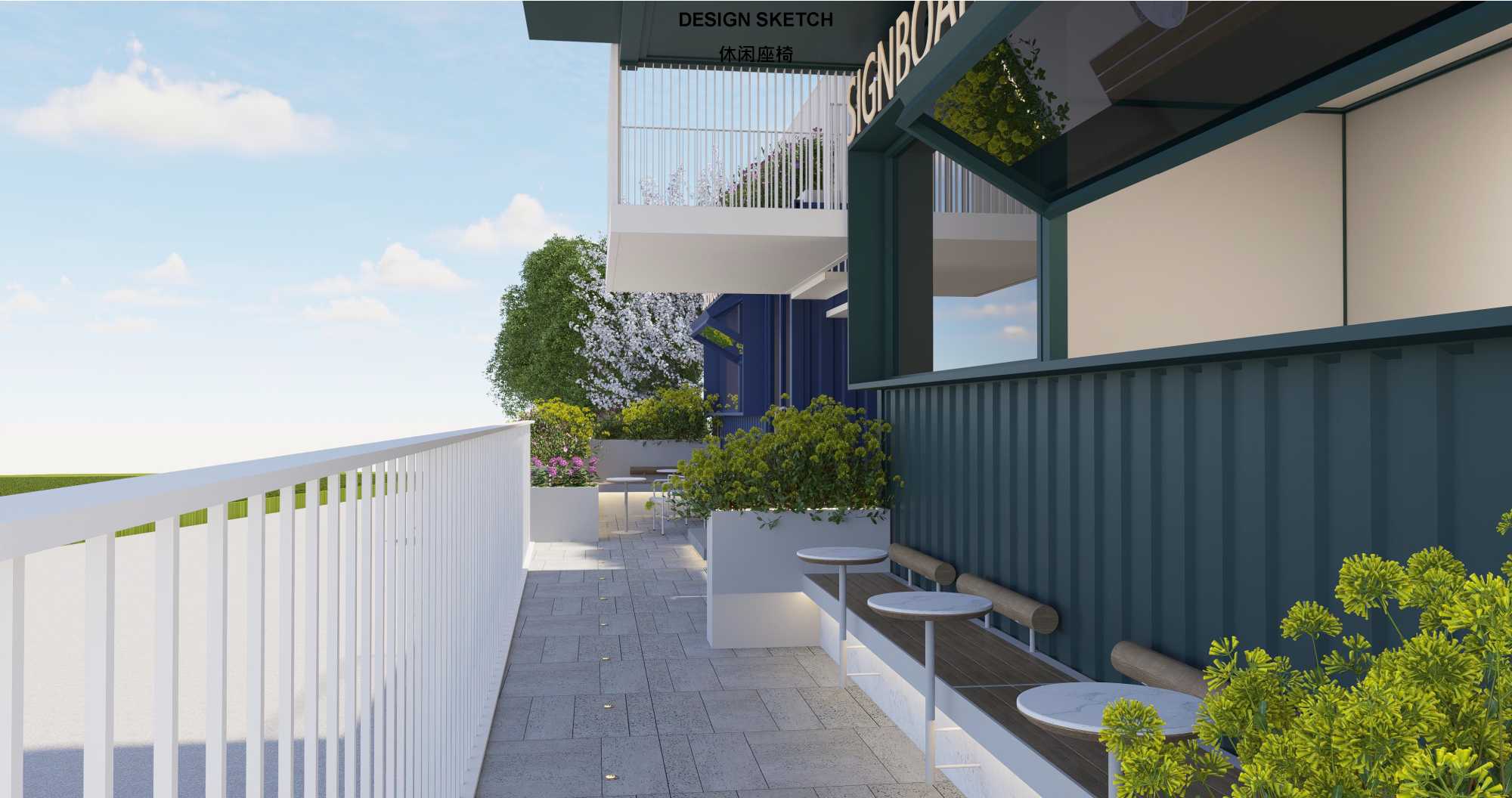 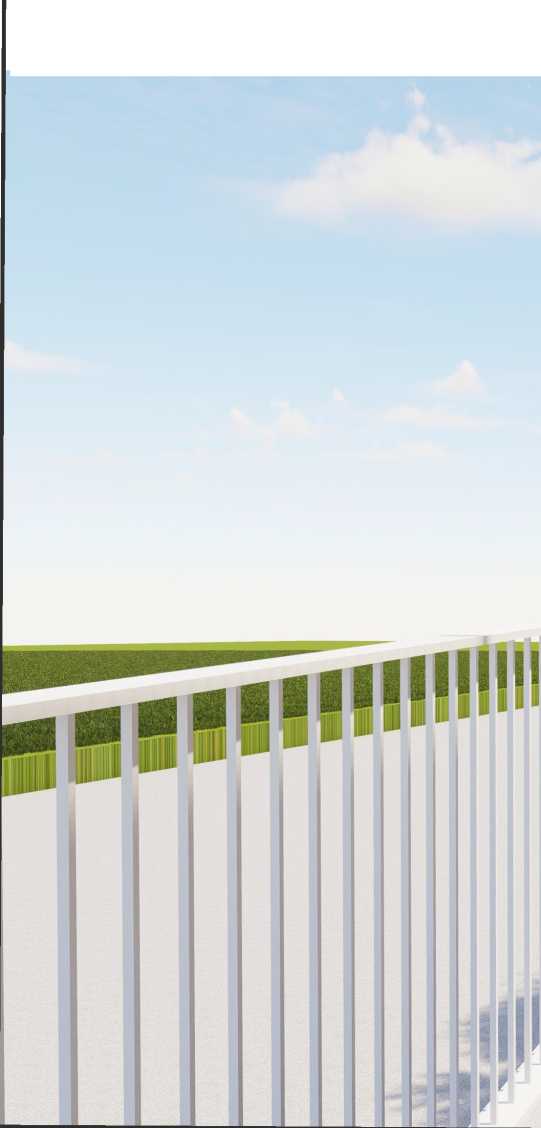 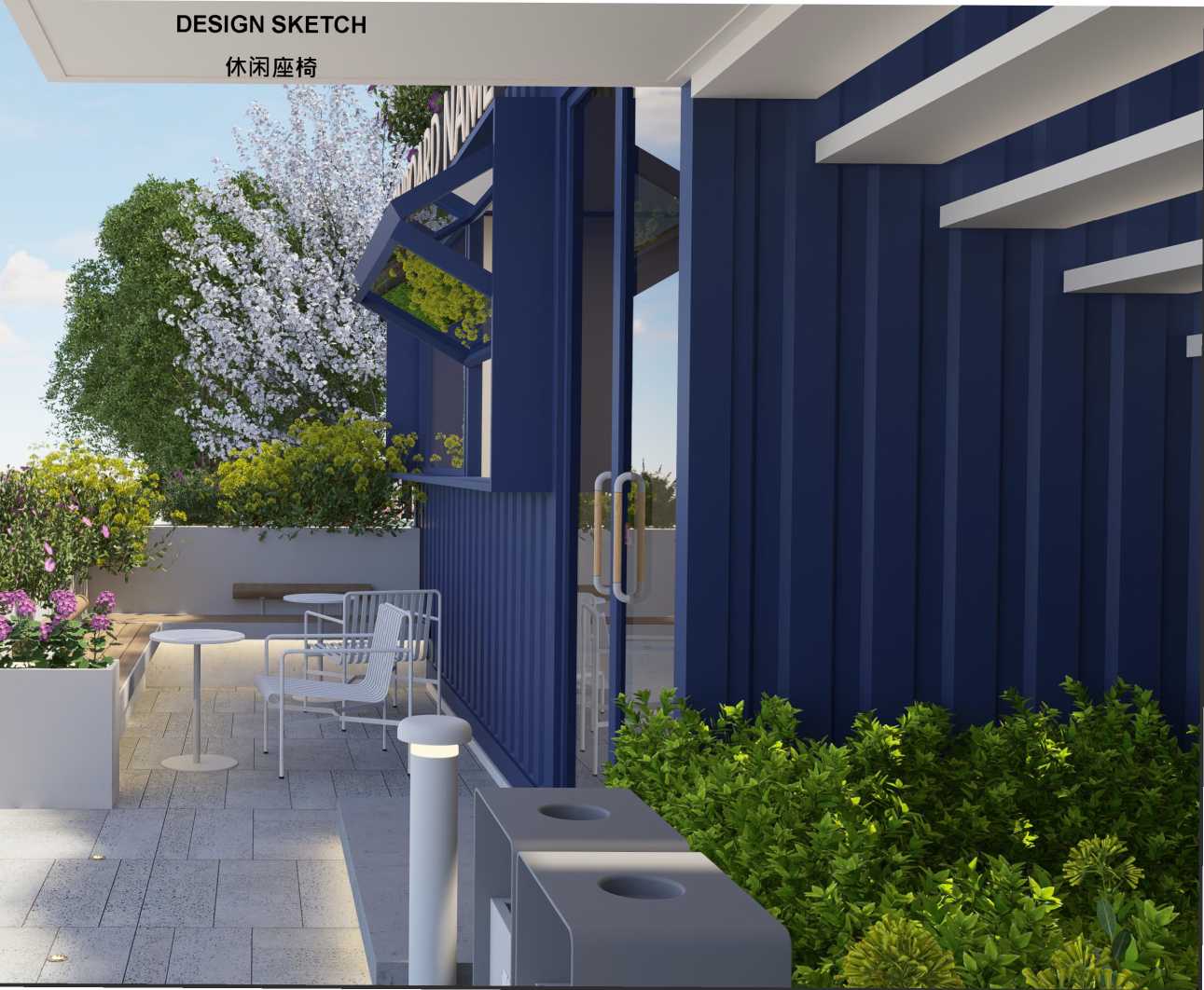 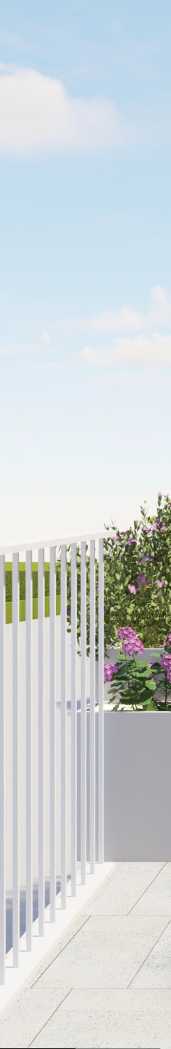 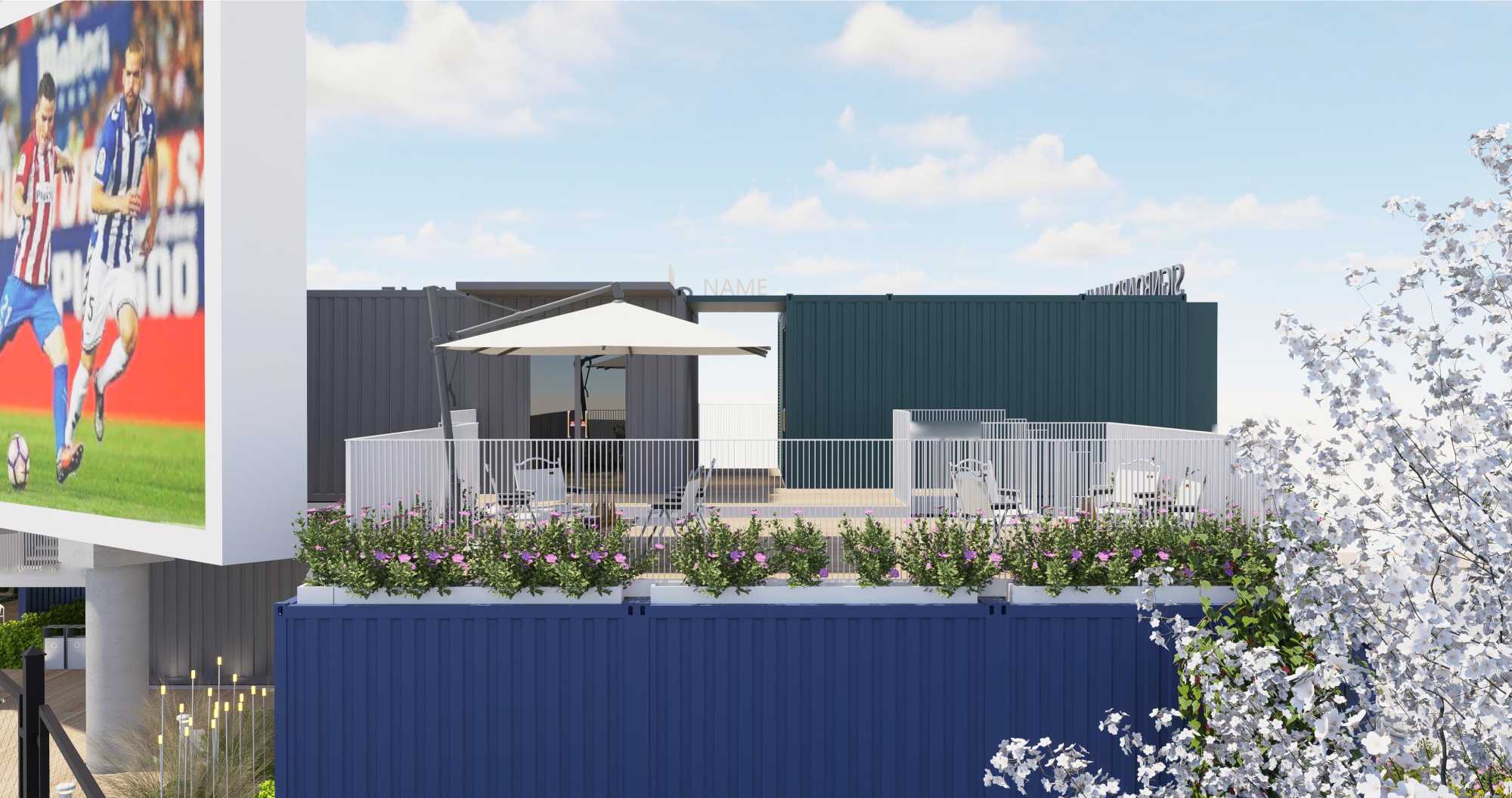 DESIGN SKETCH
活动栈台
iiiiiiiniiiiiiii
1 .
lllllulULuIlliUlllJlllllI
DESIGN SKETCH
活动栈台
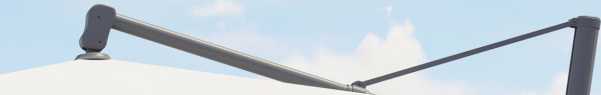 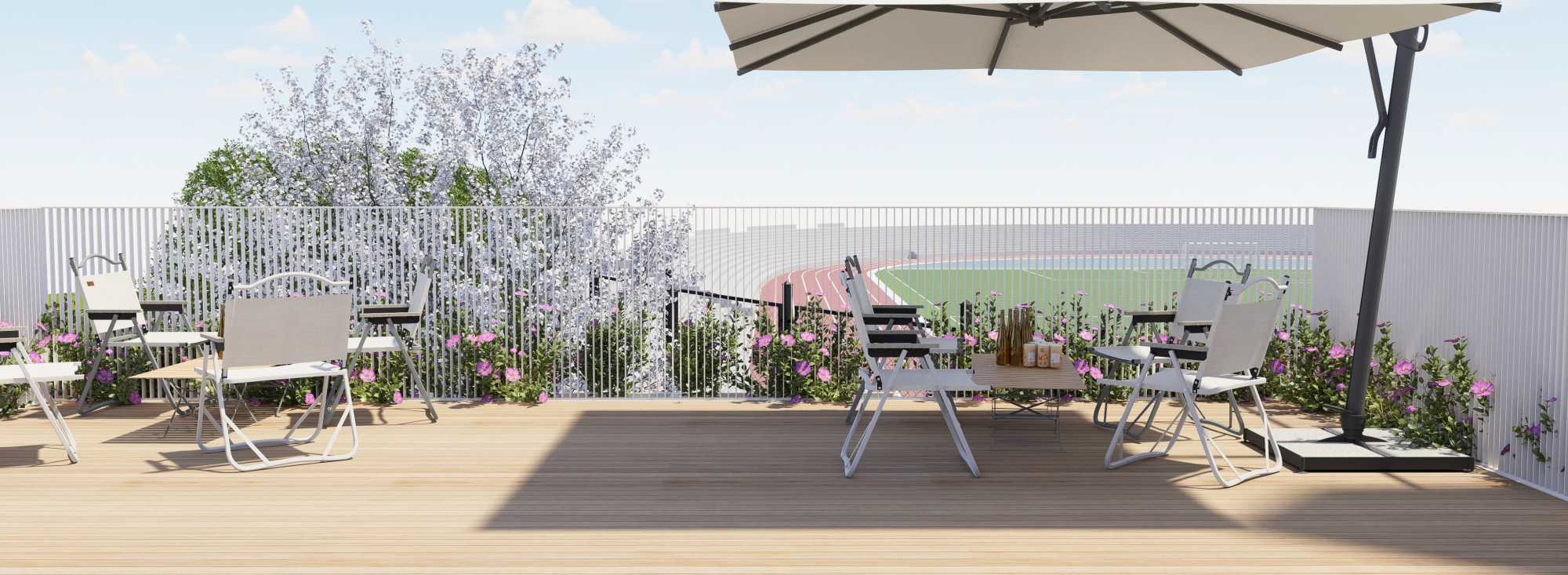 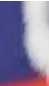 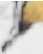 DESIGN SKETCH
休闲栈台
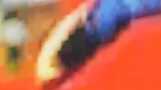 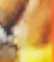 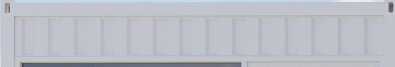 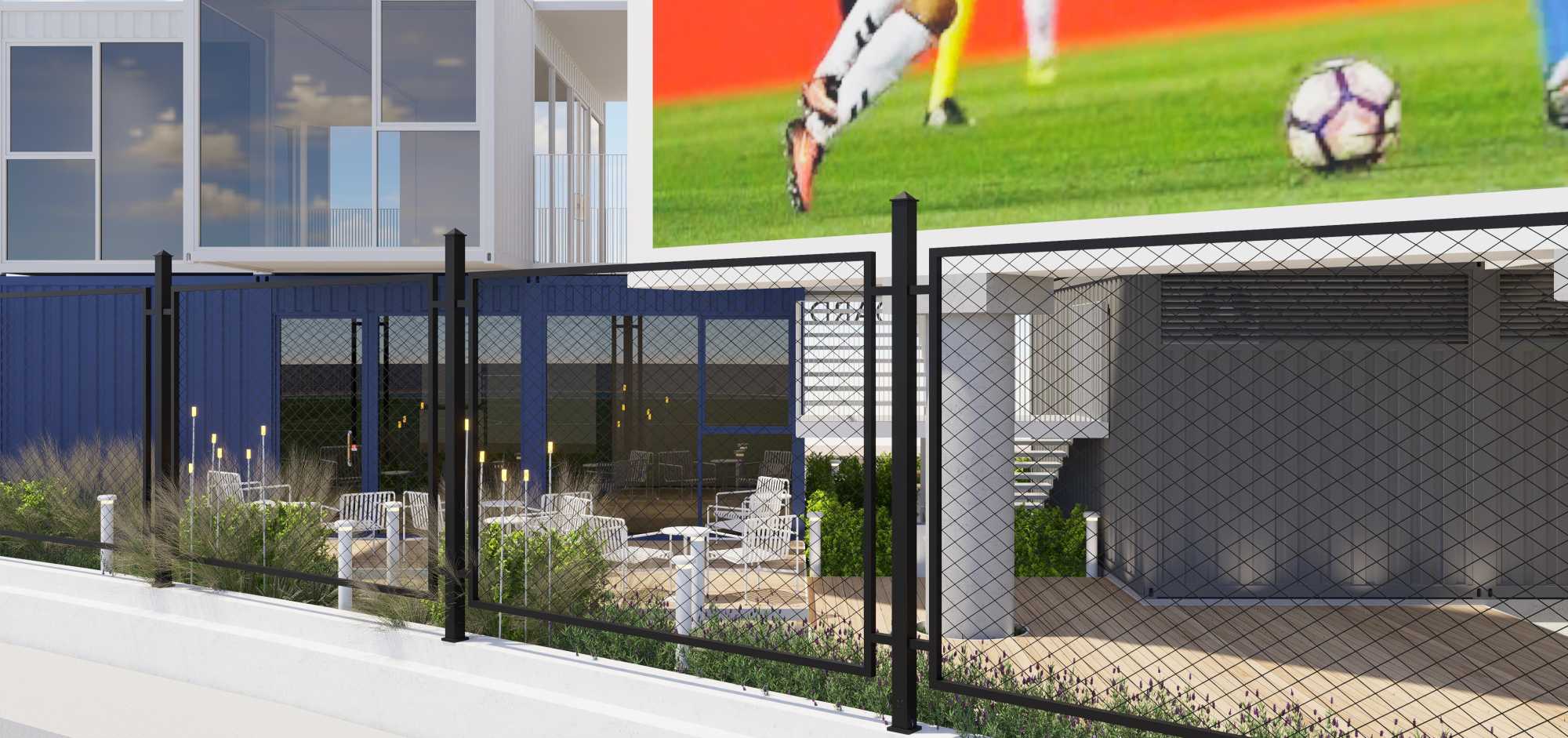 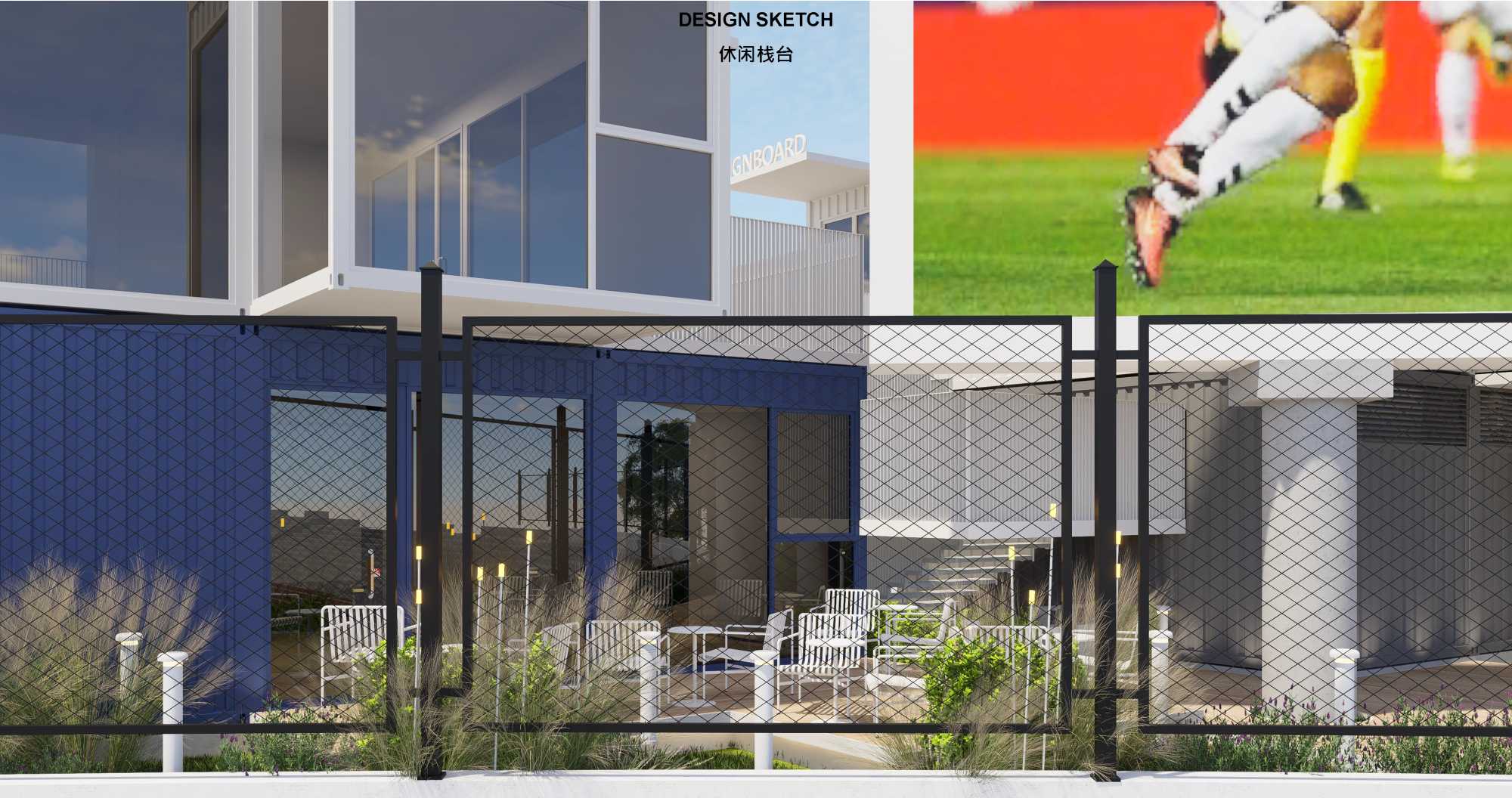 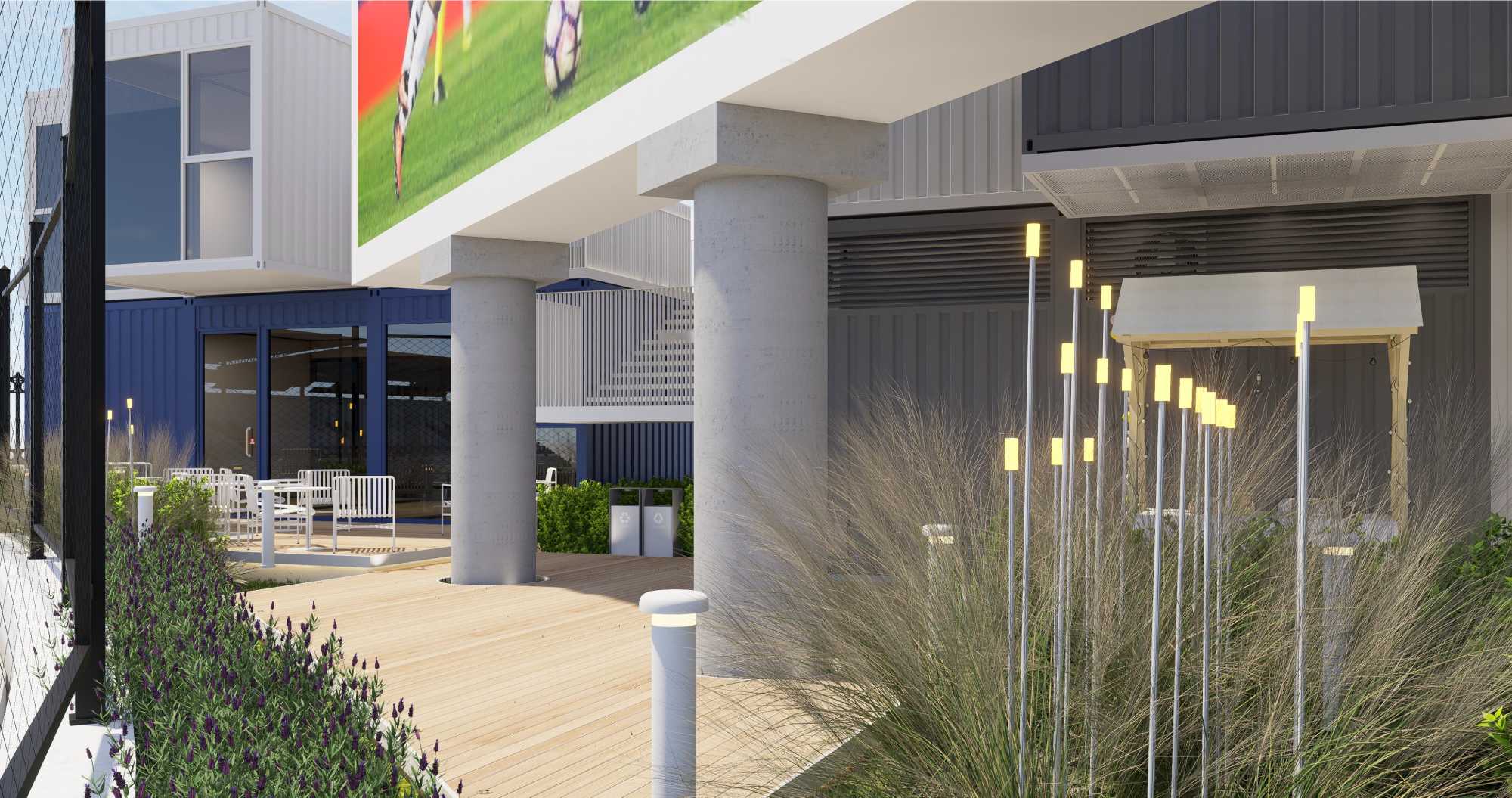 DESIGN SKETCH
休闲栈台
I HI lit ■
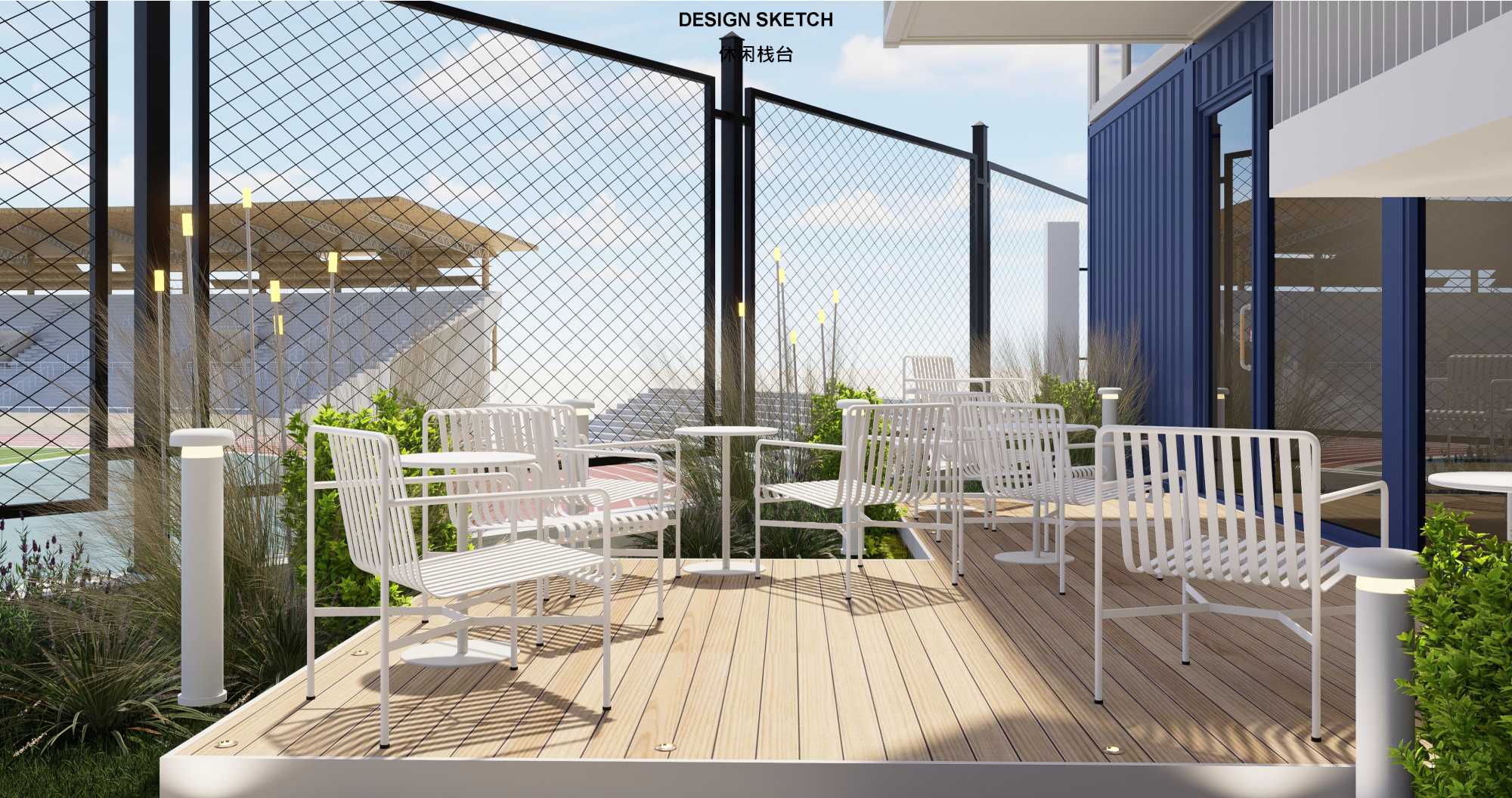 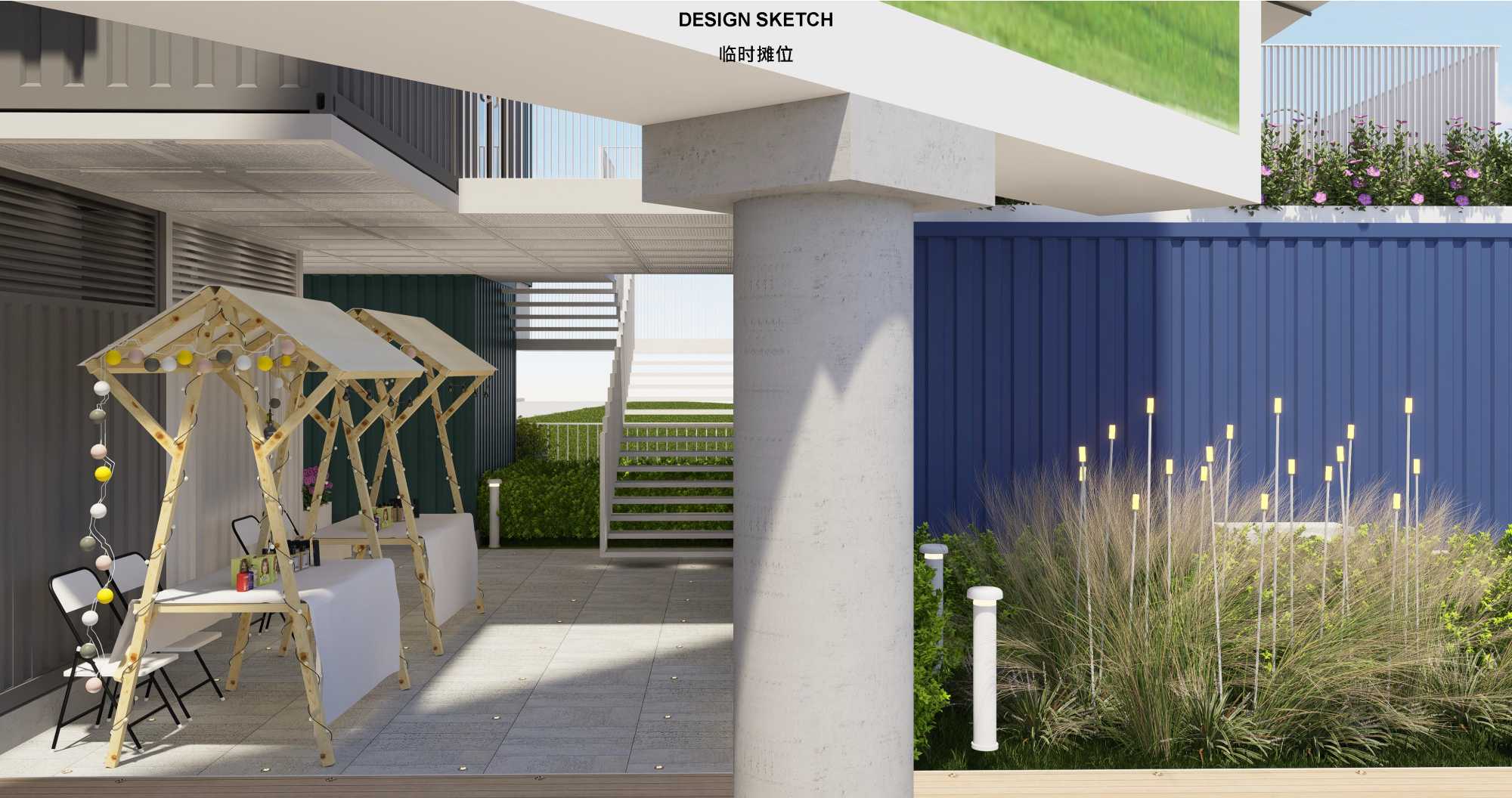 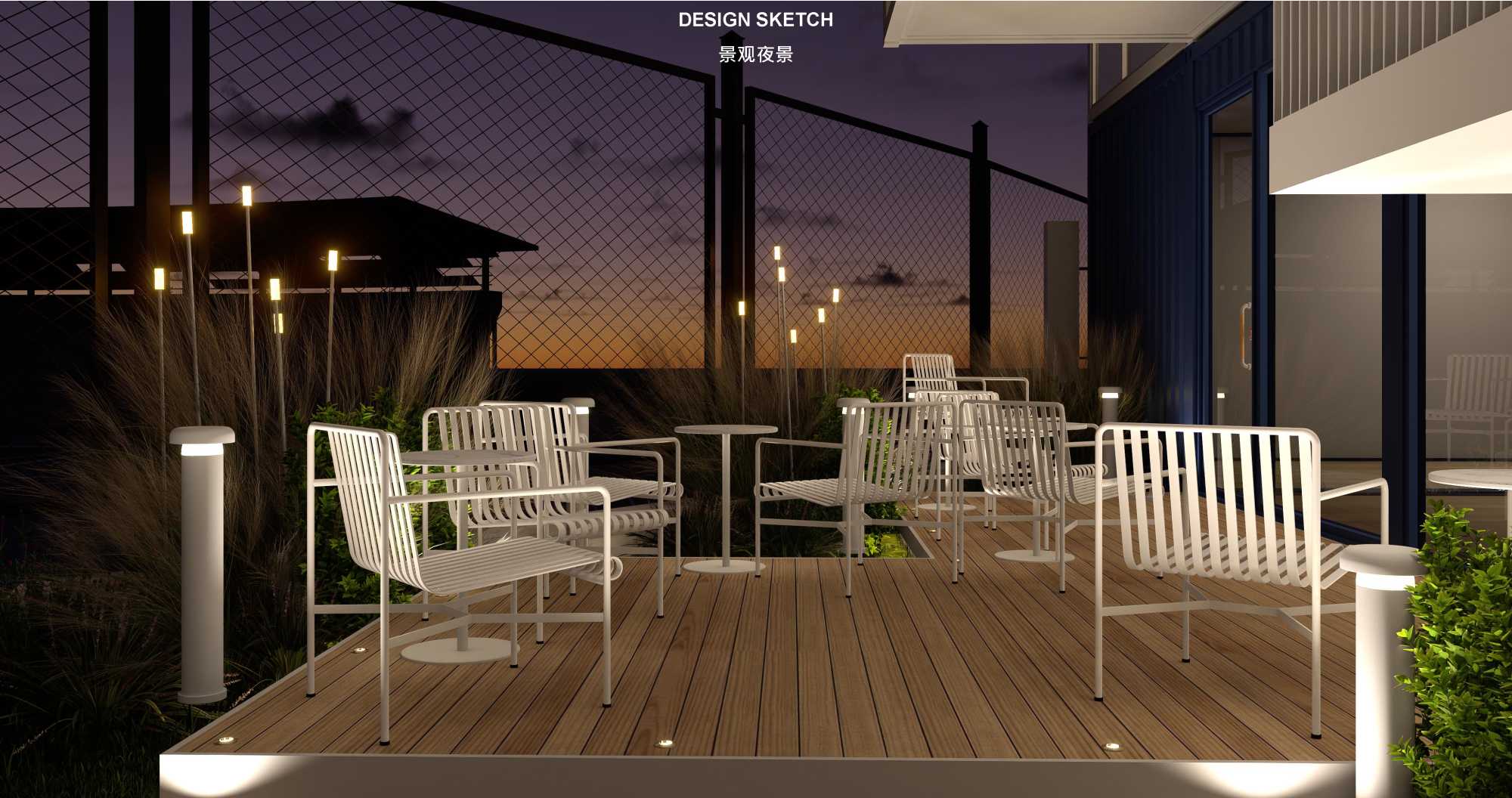